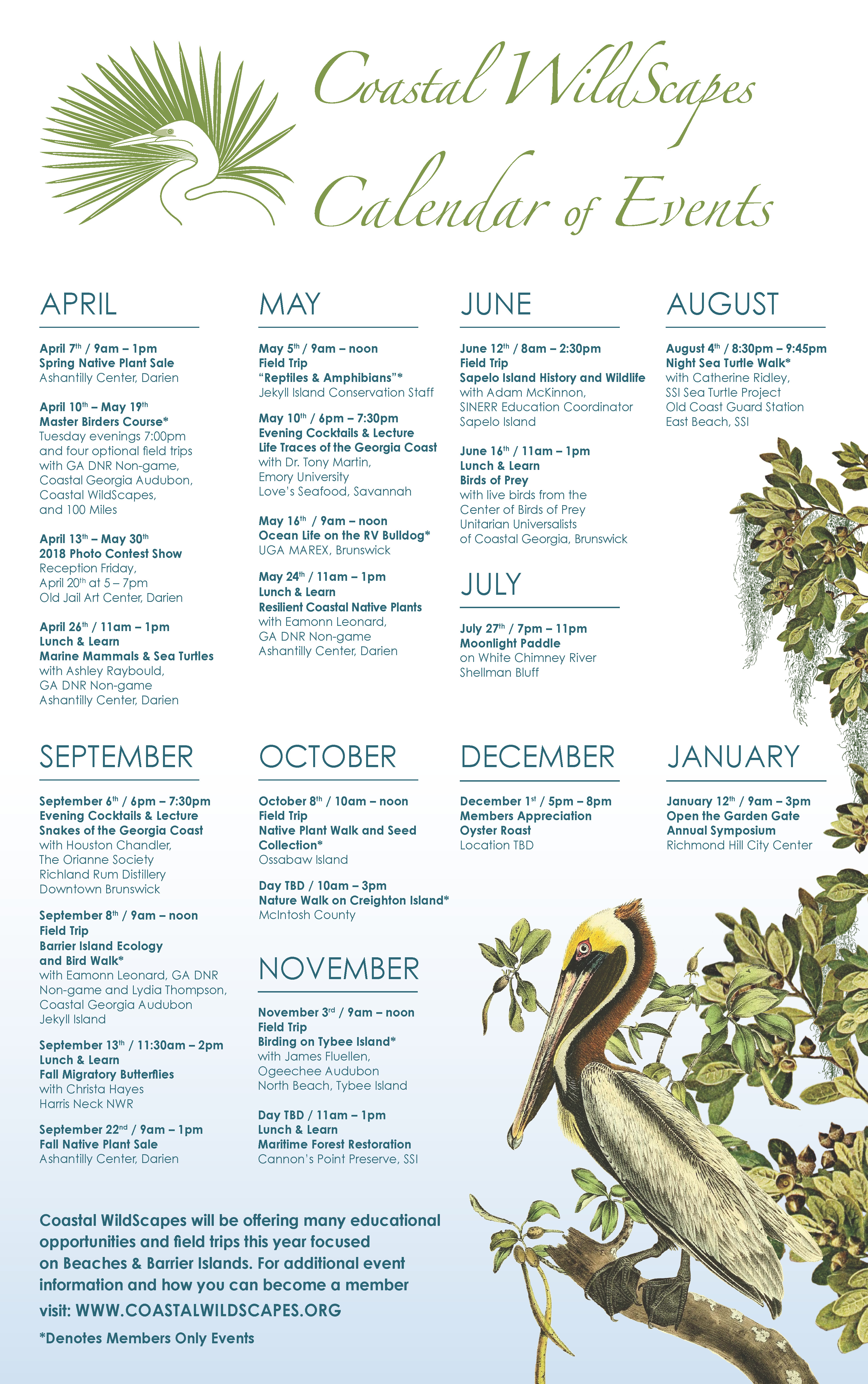 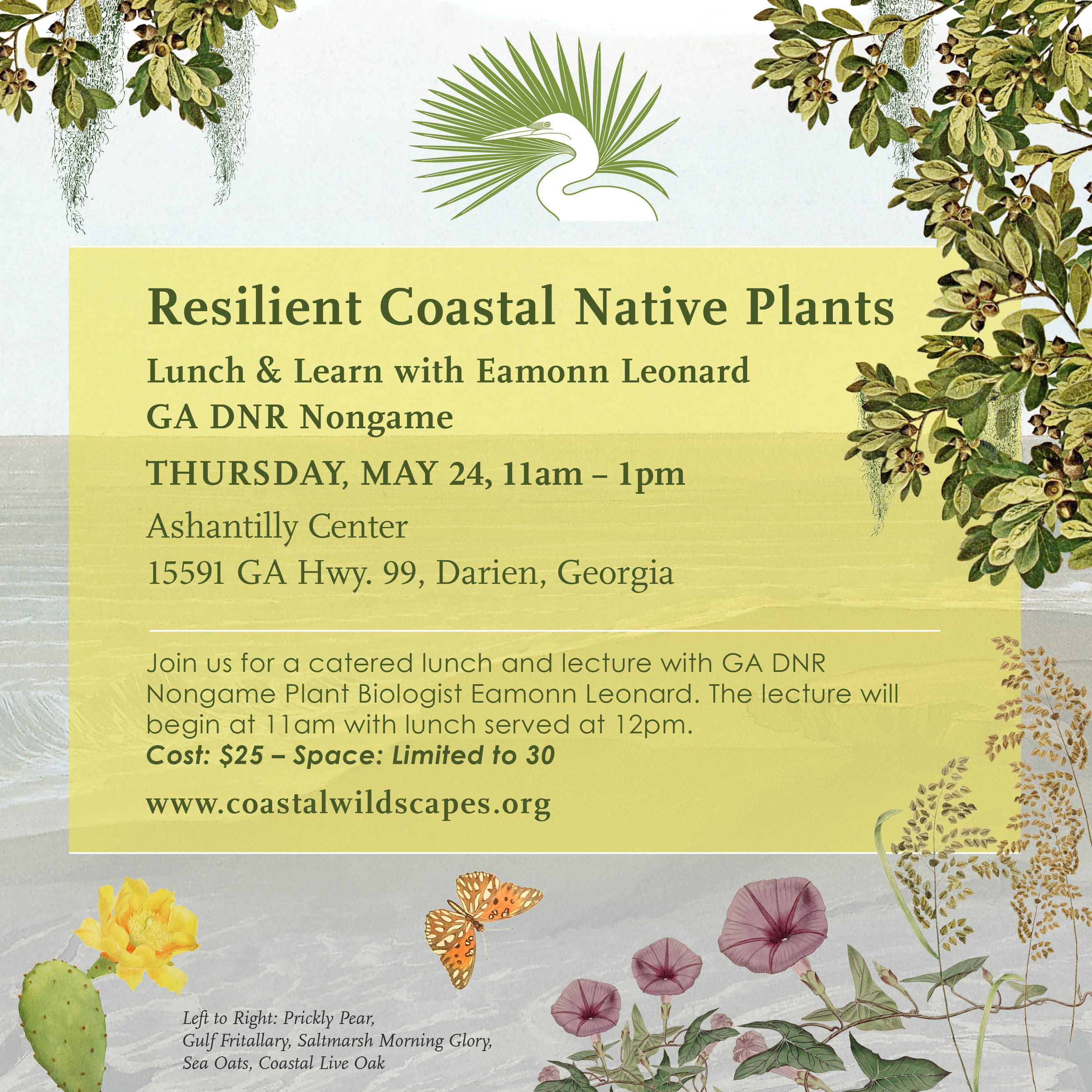 Resilient Coastal Native Plants
May 24th 2018
Eamonn Leonard
Coastal Conditions - Challenges
Poor soils
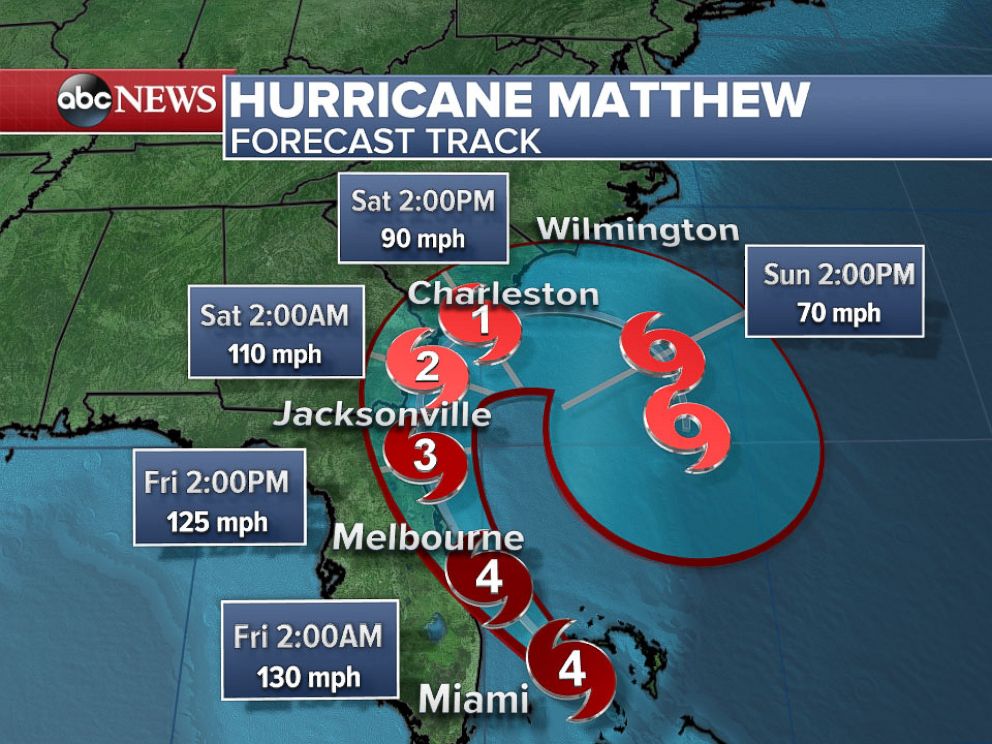 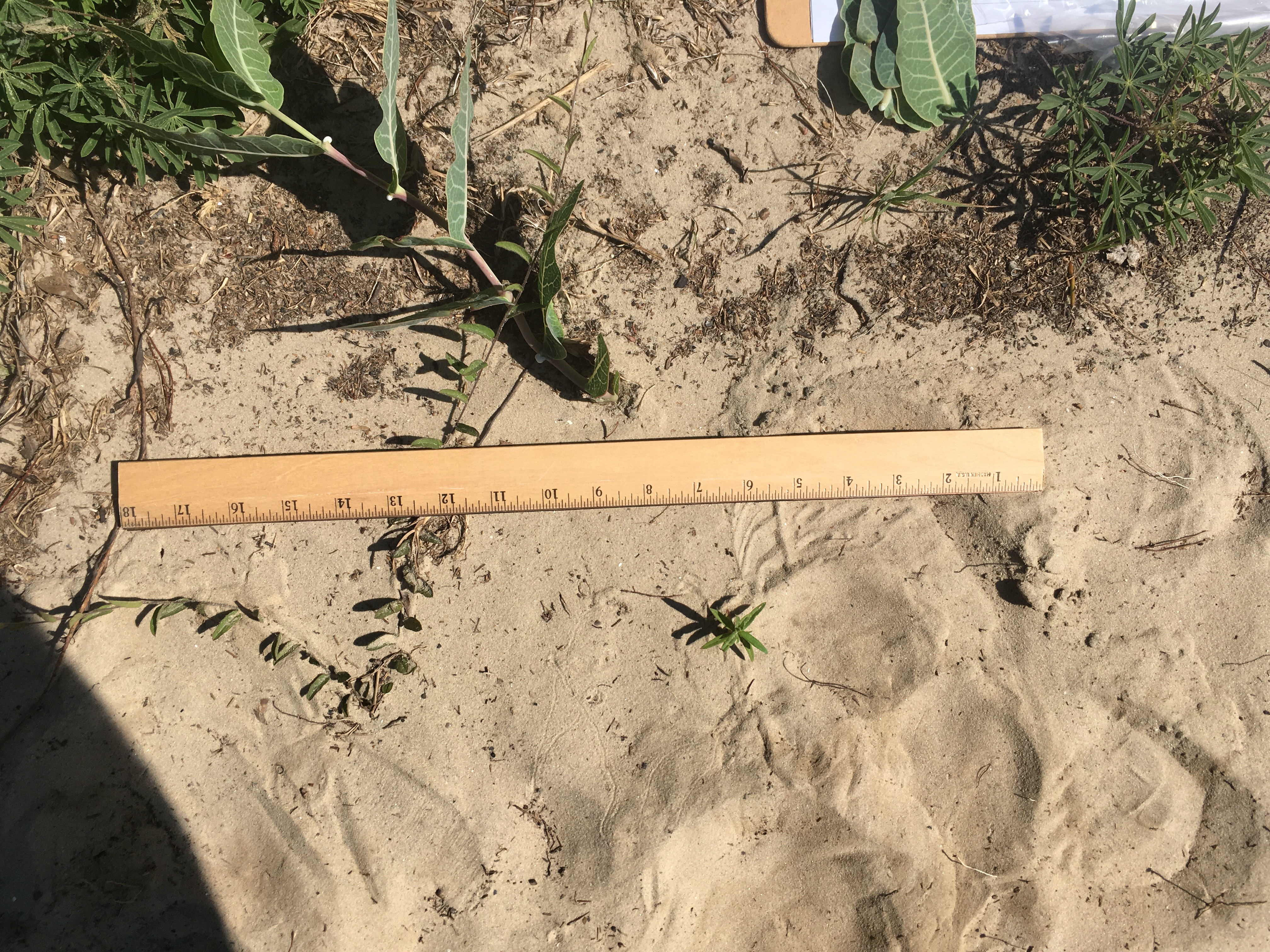 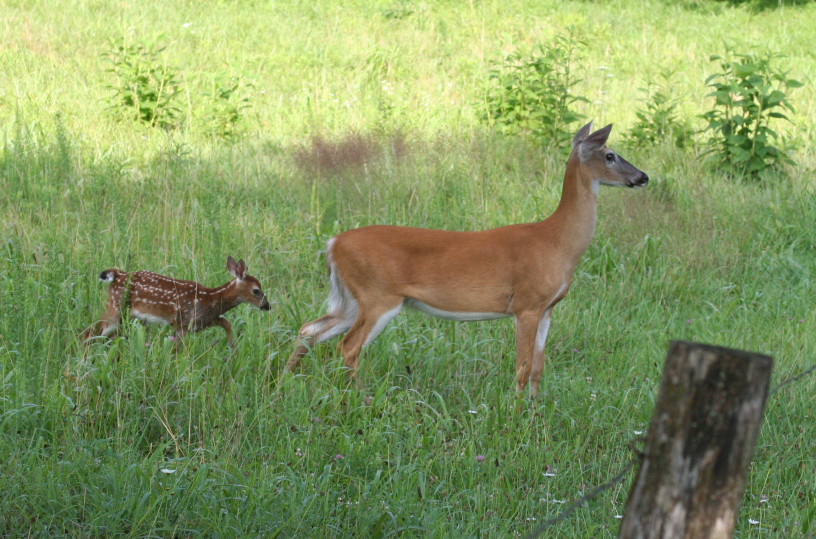 Deer
Blowing sands
High Temperatures
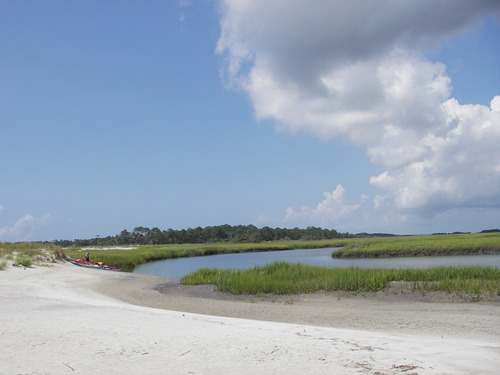 Storms
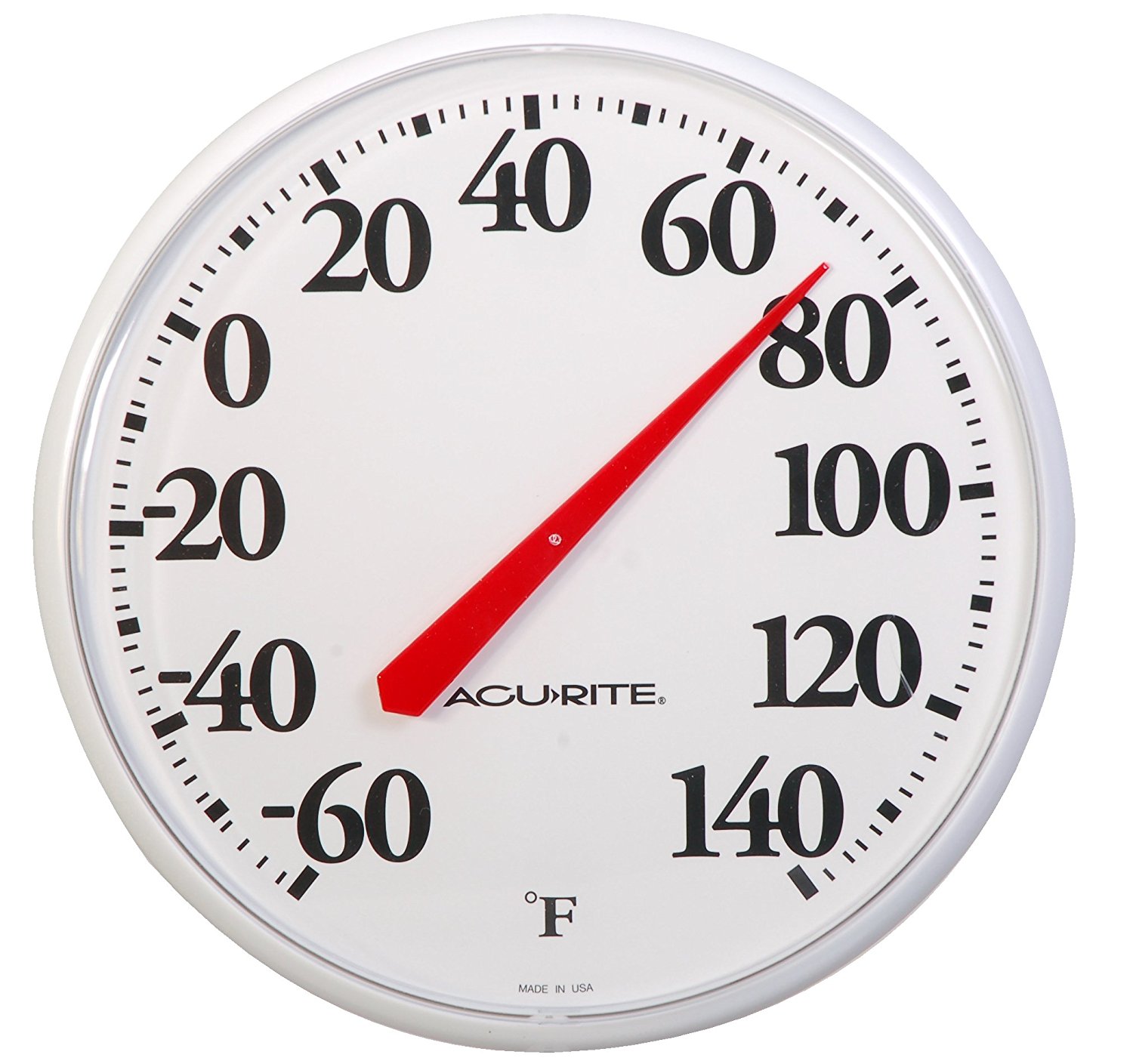 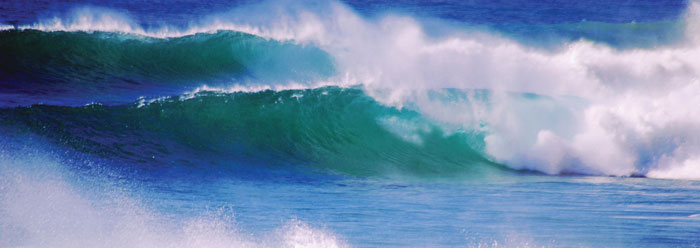 Salt Spray
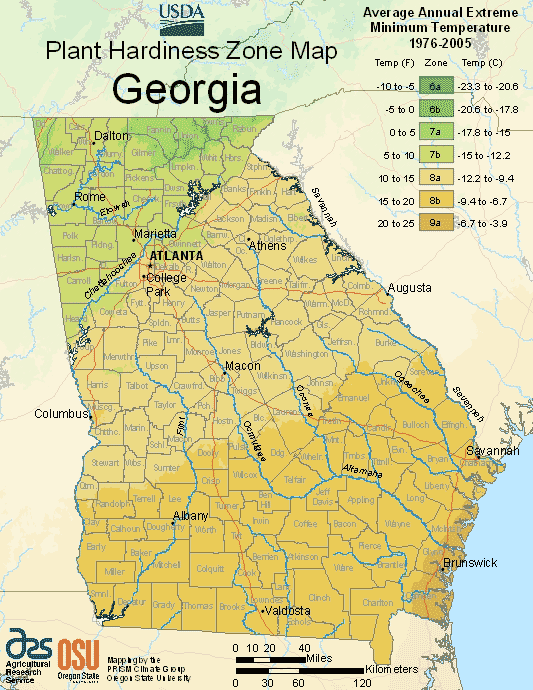 Storm resistant Species?
Proper Tree care
	- Healthy root system
	- Good limb structure
	- Right species right site

Tree position
	- Ocean side (full force of the winds)
	- Landward side (some wind protection)
	- Canopy Structure
		- Intact composition
		- Emergent trees
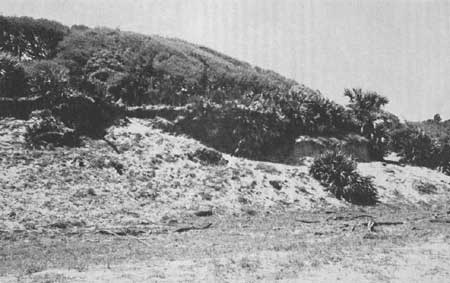 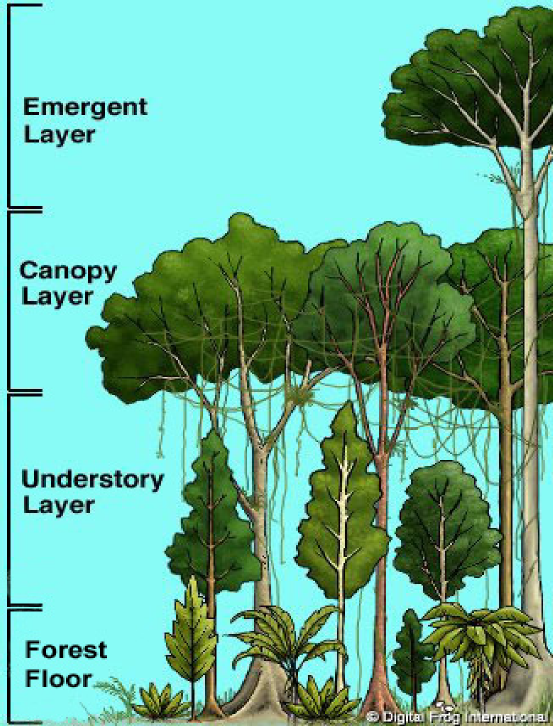 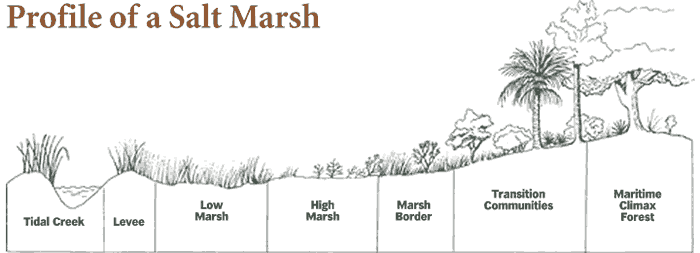 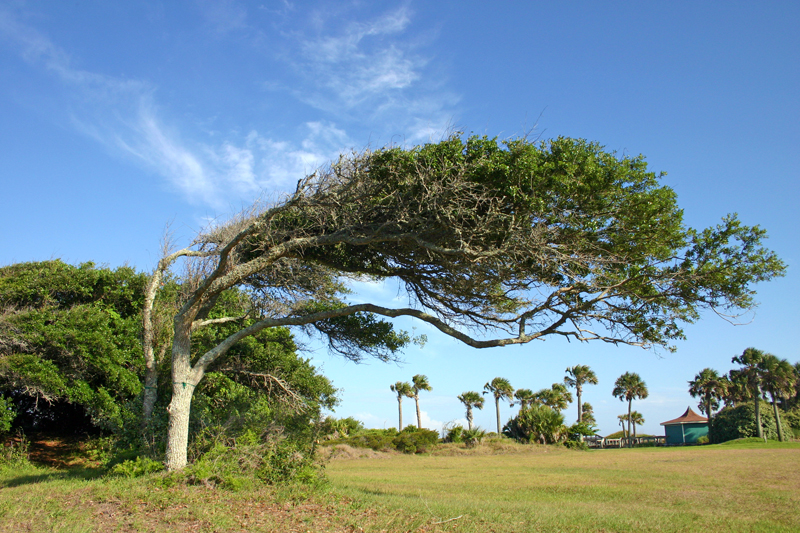 Storm resistant Species?
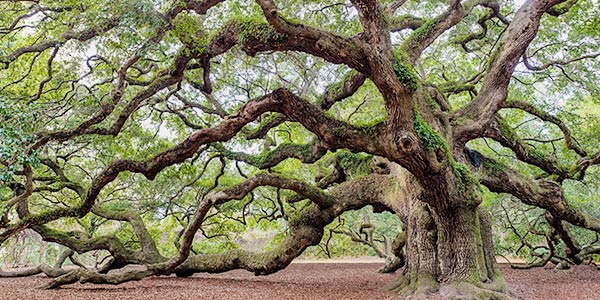 Specific Species Recommendation
Oak species – tend to be strong
Live Oak (Quercus virginiana), Sand Live oak (Q. geminata)
Exceptions: Water Oak (Q. nigra, Sand Laurel Oak (Q. hemisphaerica).
Live Oak
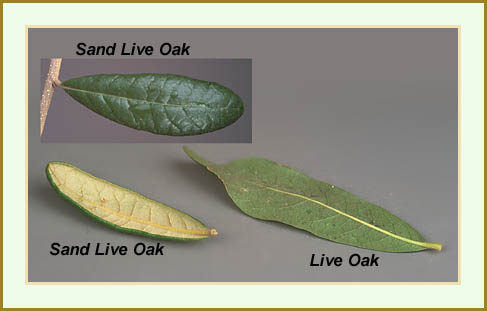 Water Oak
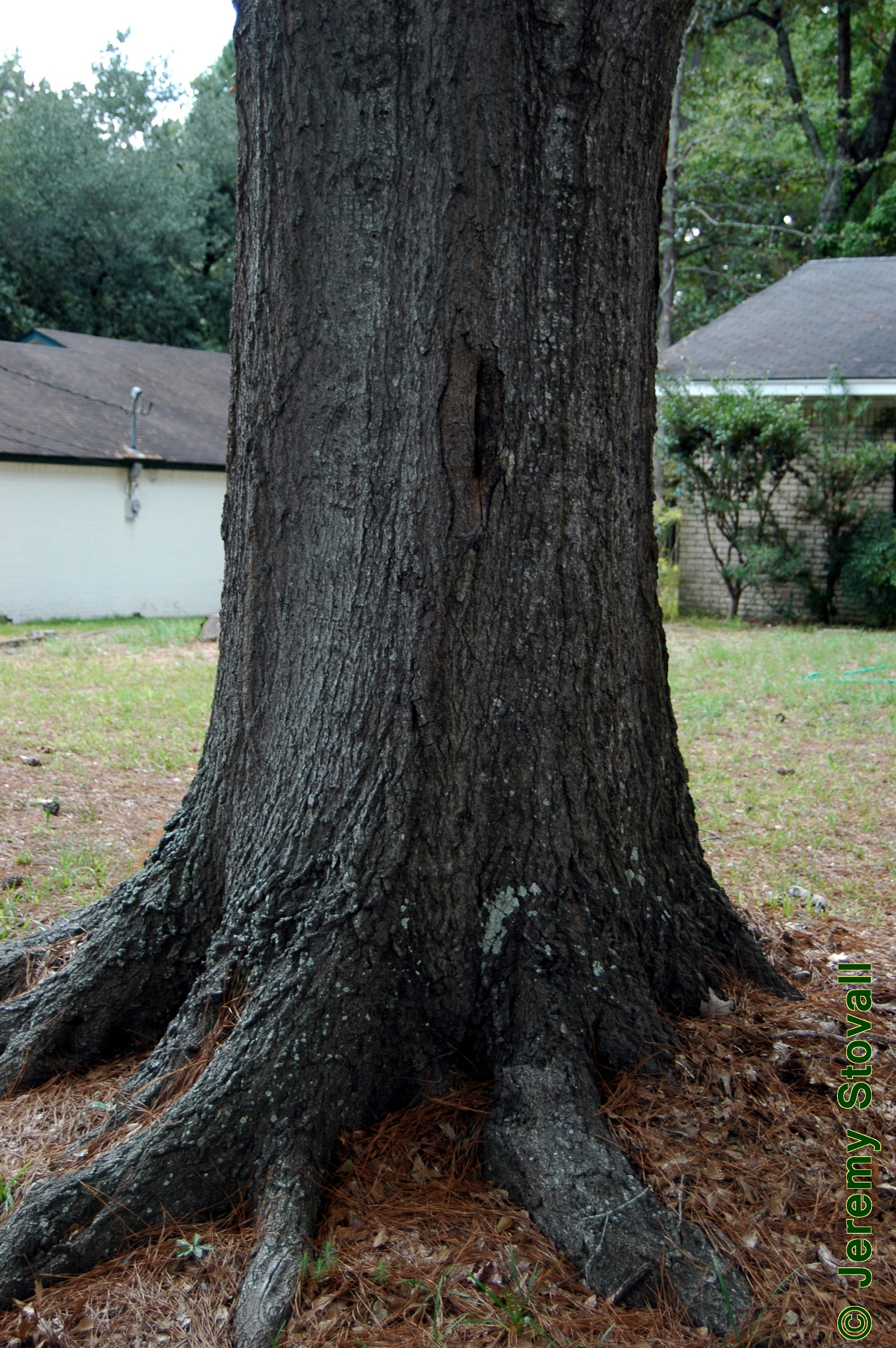 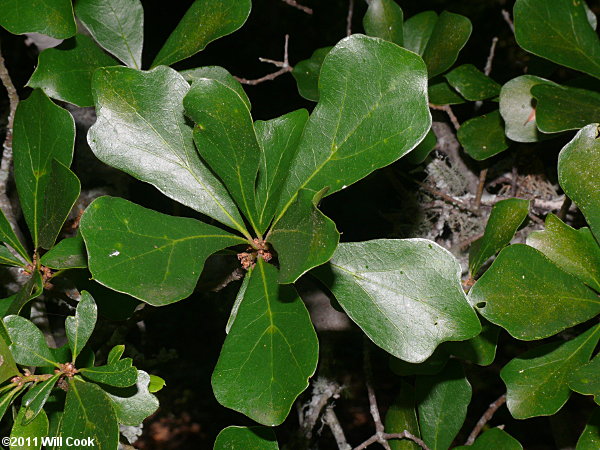 Sand Laurel Oak
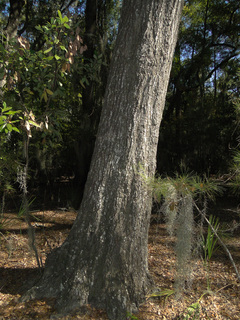 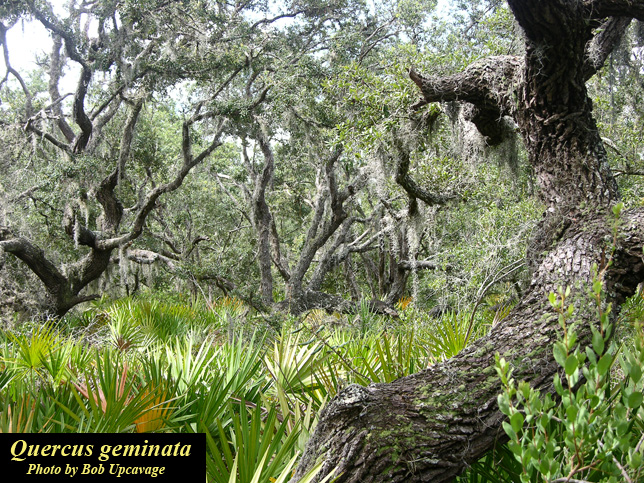 Water Oak
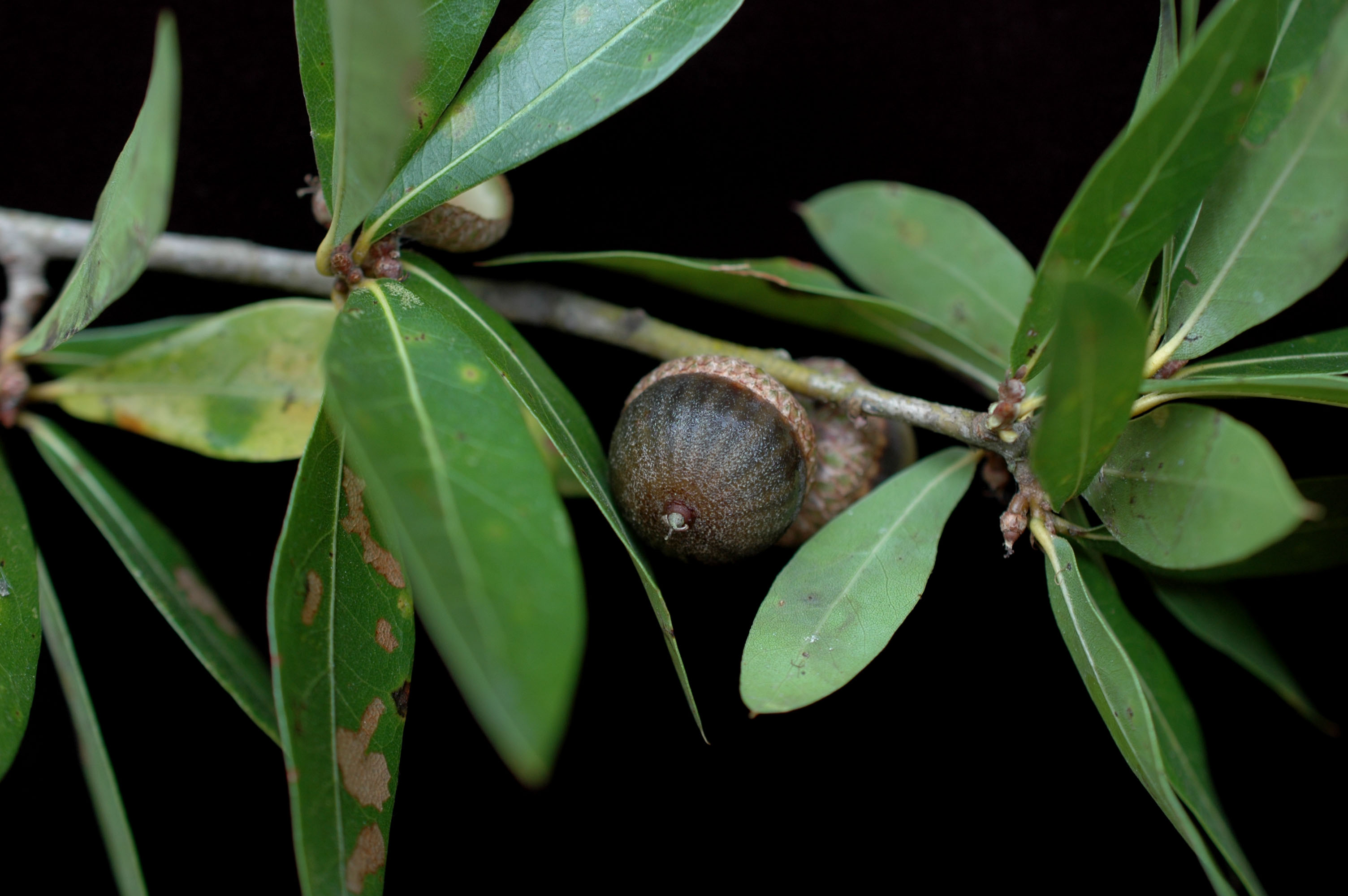 Sand Live Oak
Sand Laurel Oak
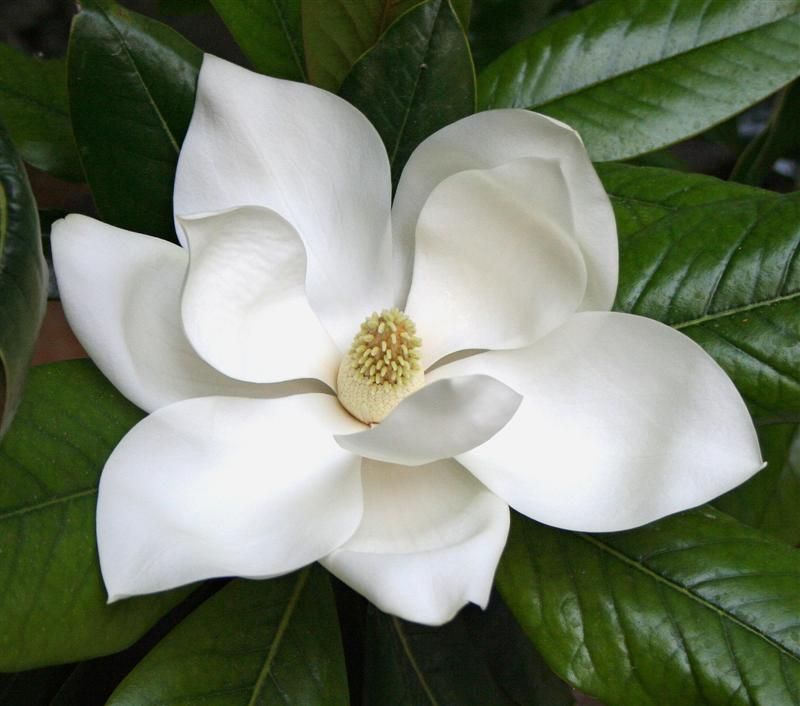 Storm resistant Species?
Specific Species Recommendation
Other Species 
Southern Magnolia (Magnolia grandiflora)
Cabbage Palmetto (Sabal Palmetto)
Southern Magnolia
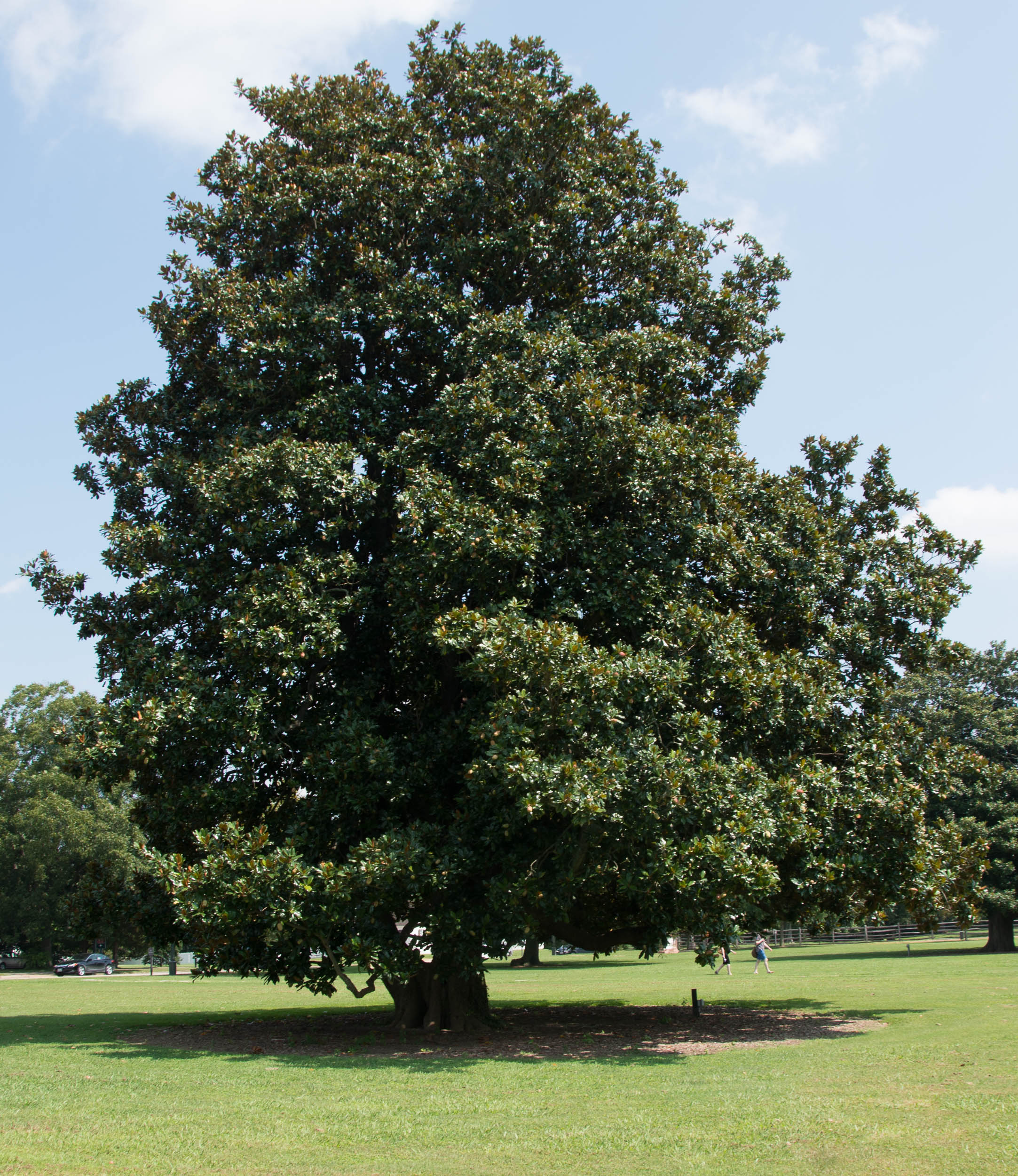 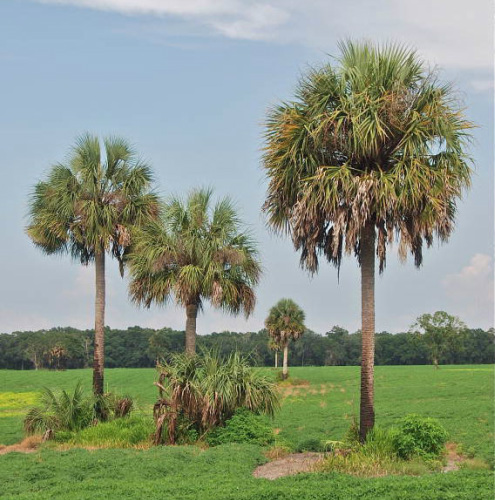 Cabbage Palmetto
Southern Magnolia
Salt Tolerant – Salt spray vs Soil salinity (inundation)
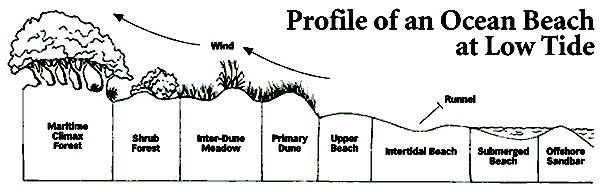 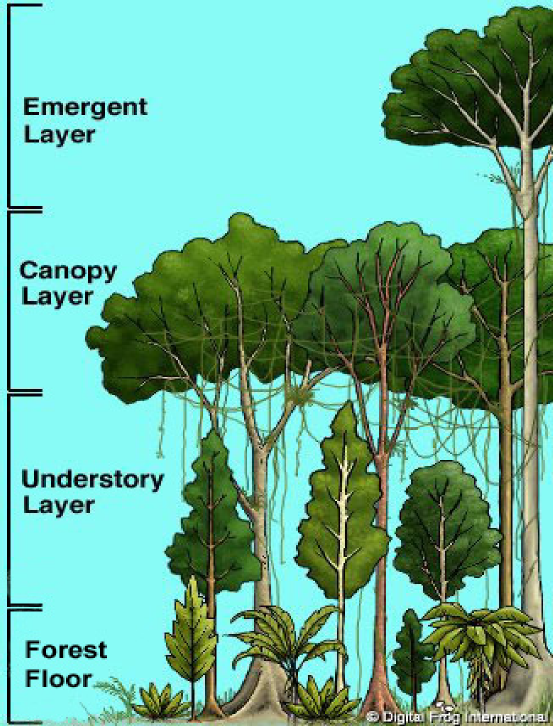 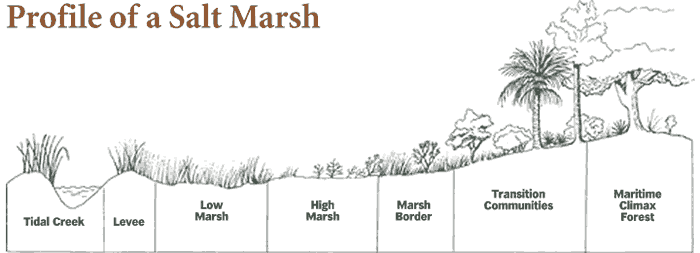 Salt Tolerant - Trees
Specific Species Recommendation
Coastal cedar (Juniperus silicicola) – high salt spray & moderate soil salinity tolerance
Hercules’ club (Zanthoxylum clava-herculis) – moderate salt spray
Live Oak (Quercus virginiana) – high salt spray tolerance & moderate soil salinity tolerance
Sand Live Oak (Q. geminata) – moderate salt spray tolerance & low soil salinity tolerance
Southern Magnolia (Magnolia grandiflora) – moderate salt spray & soil salinity tolerance
Cabbage palm (Sabal palmetto) – high salt spray & low soil salinity tolerance
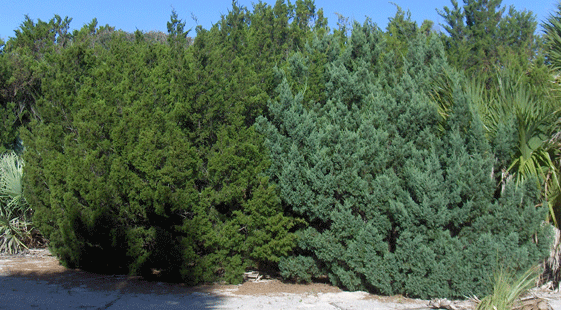 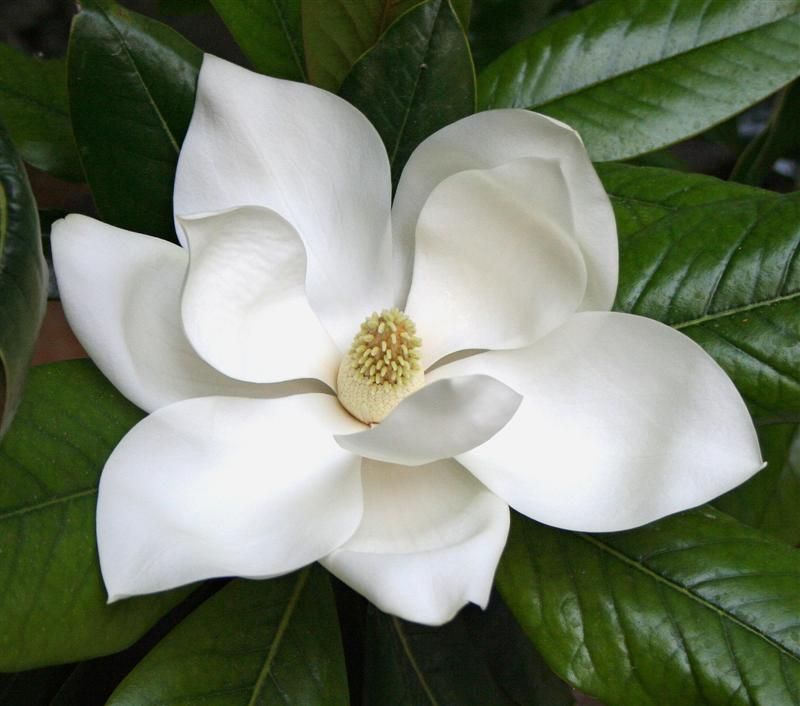 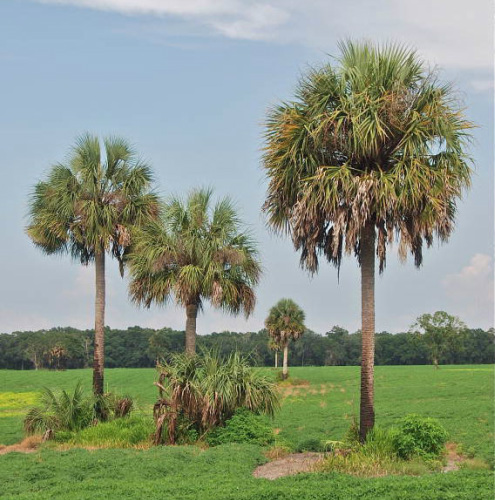 Coastal Cedar
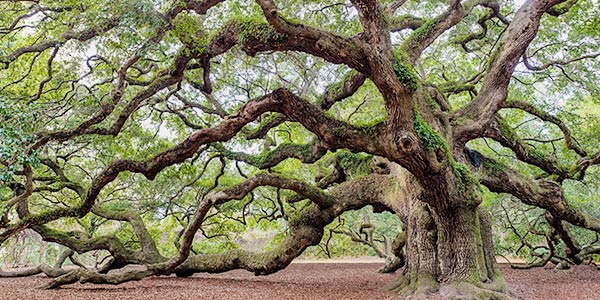 Southern Magnolia
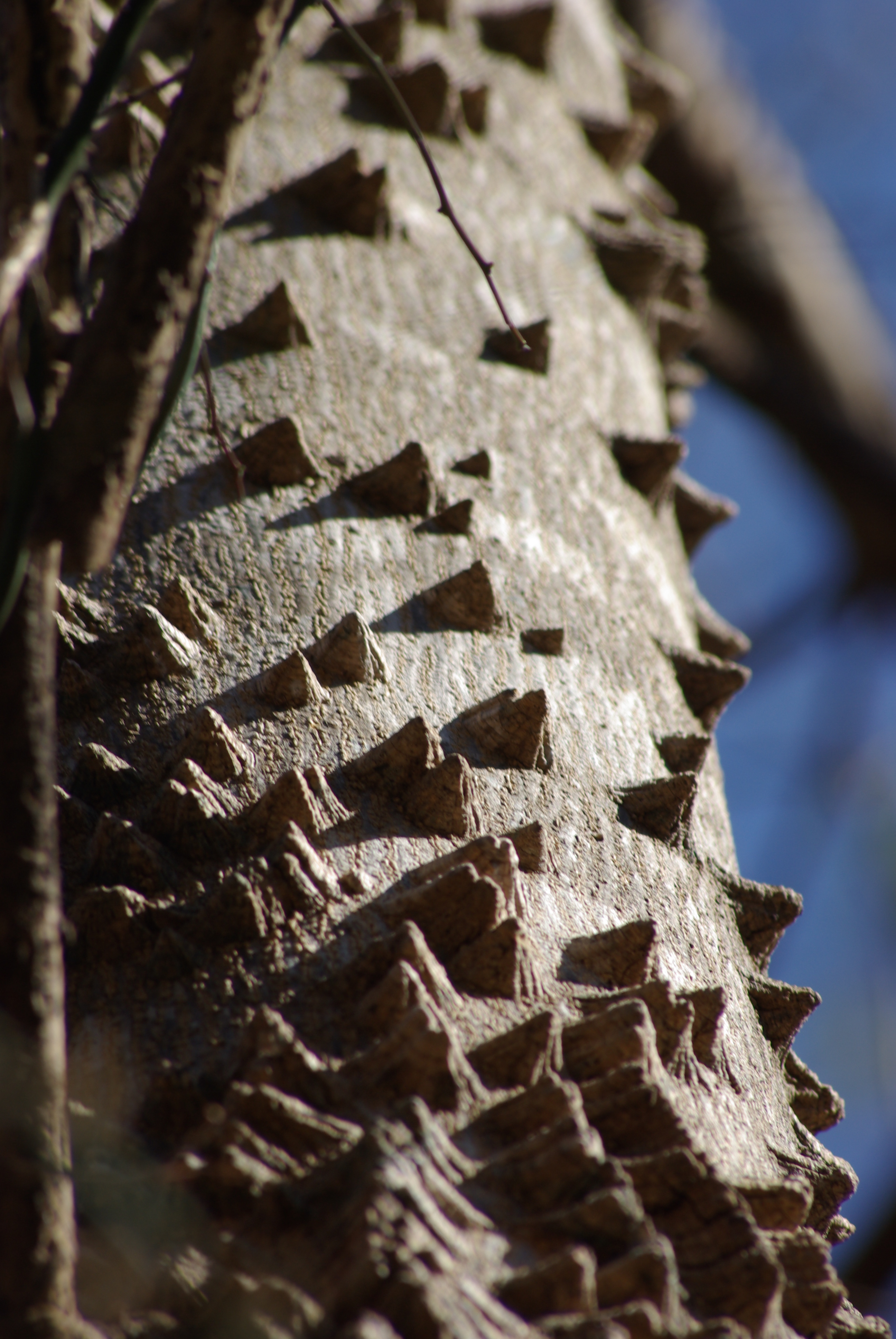 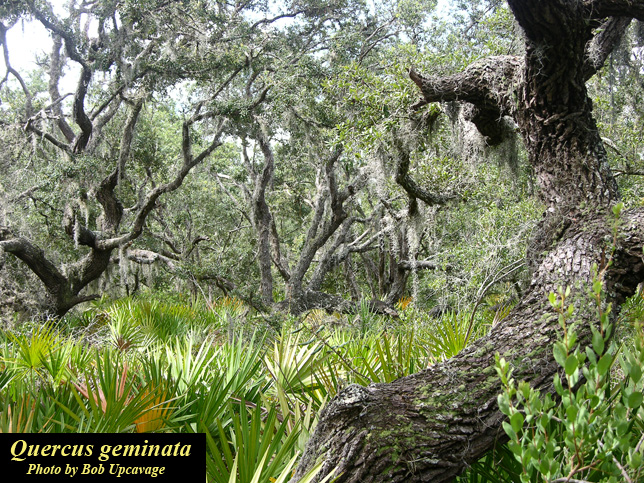 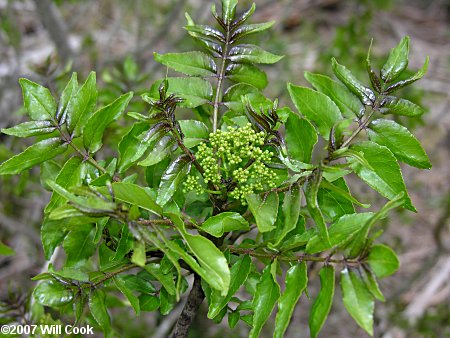 Sand Live Oak
Cabbage Palmetto
Live Oak
Hercules’ club
Salt Tolerant - Shrubs
Specific Species Recommendation
Seashore Mallow (Kosteletzkya virginiana) – saline and brackish tolerant & salt spray
Yaupon Holly (Ilex vomitoria) – moderate soil salinity & salt spray tolerant
Wax myrtle (Morella cerifera)– high salt spray & moderate soil salinity tolerance
Swamp rosemallow (Hibiscus grandiflorus) – moderate soil salinity & spray?
Gulf croton (Croton punctatus) – low salt water tolerance & moderate salt spray
Sea oxeye daisy (Borrichea frutescens) – high salt spray tolerance & brackish water inundation.
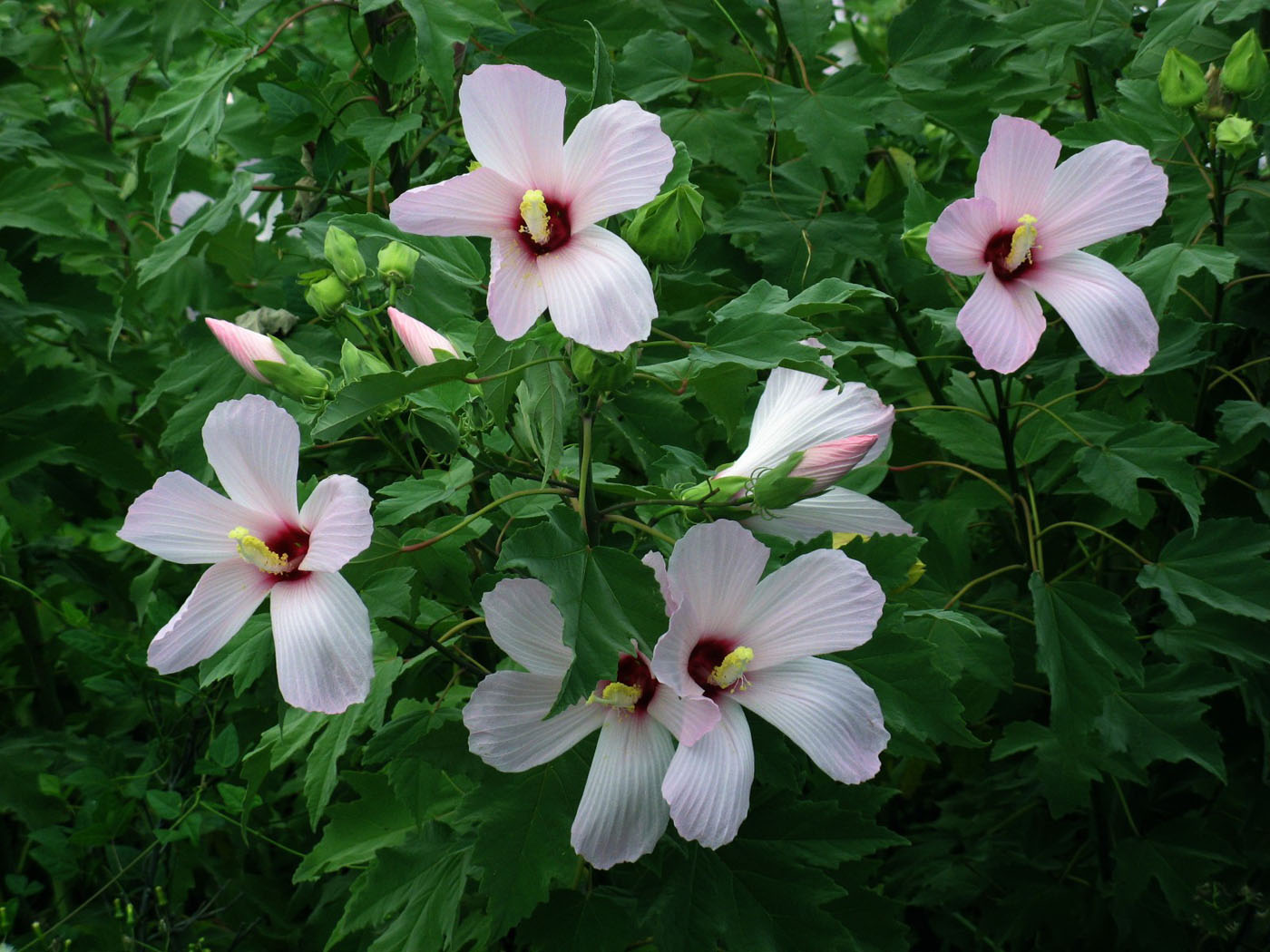 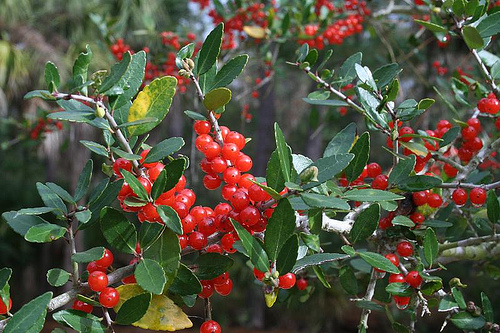 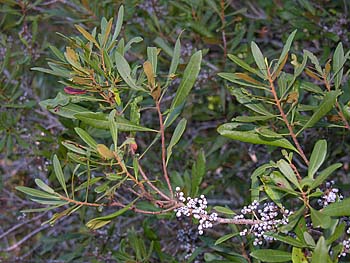 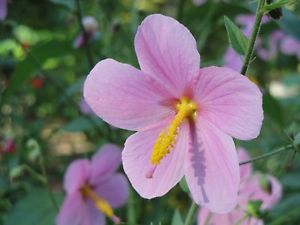 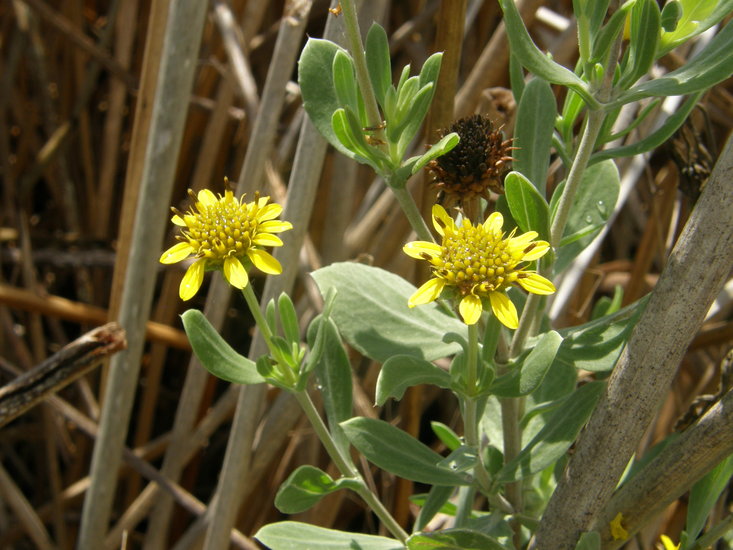 Swamp rosemallow
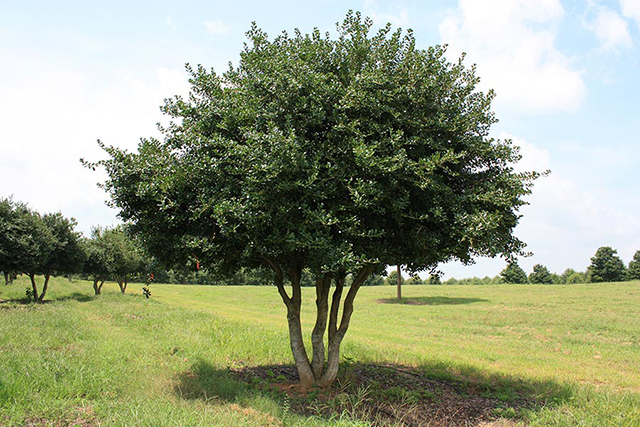 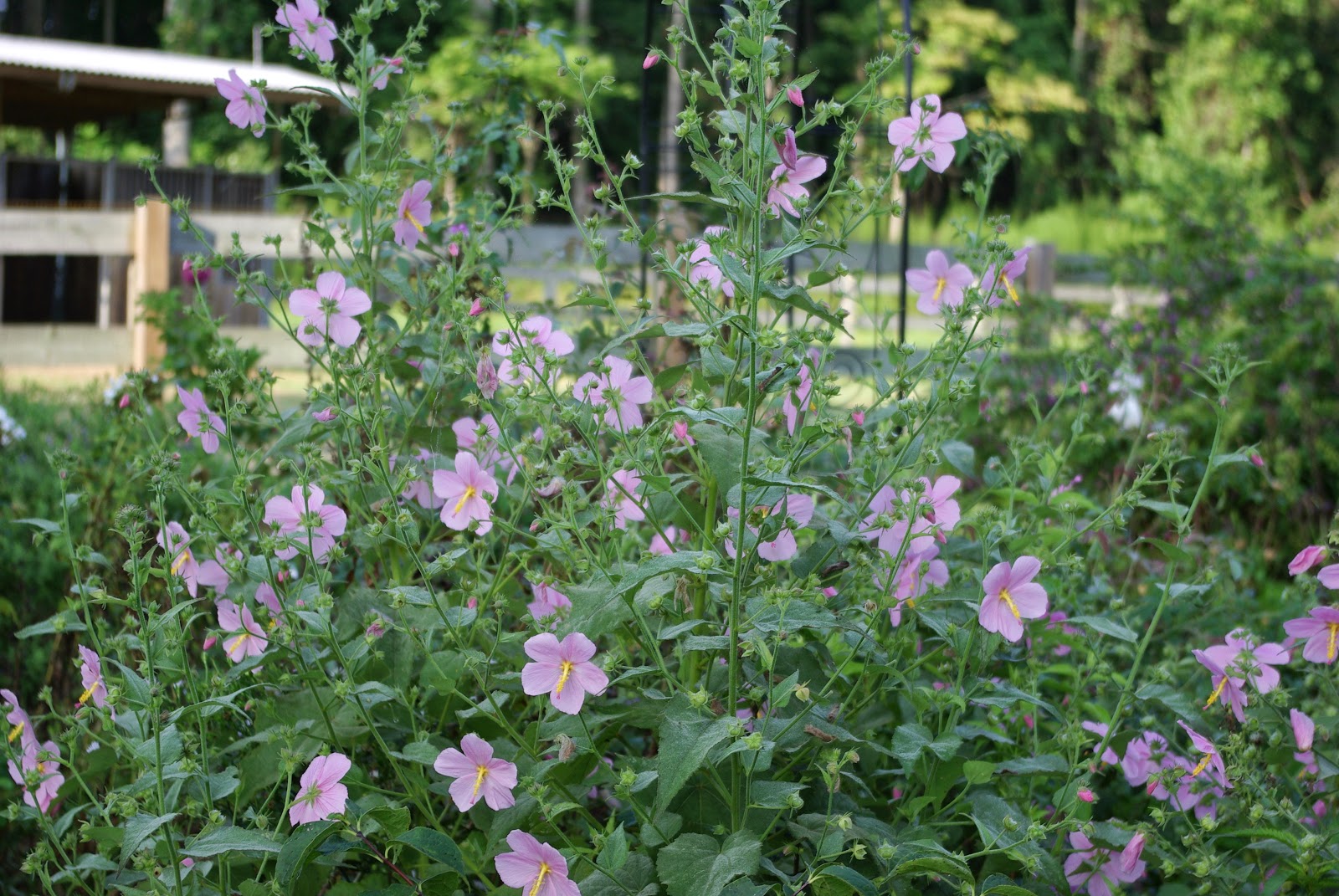 Sea oxeye daisy
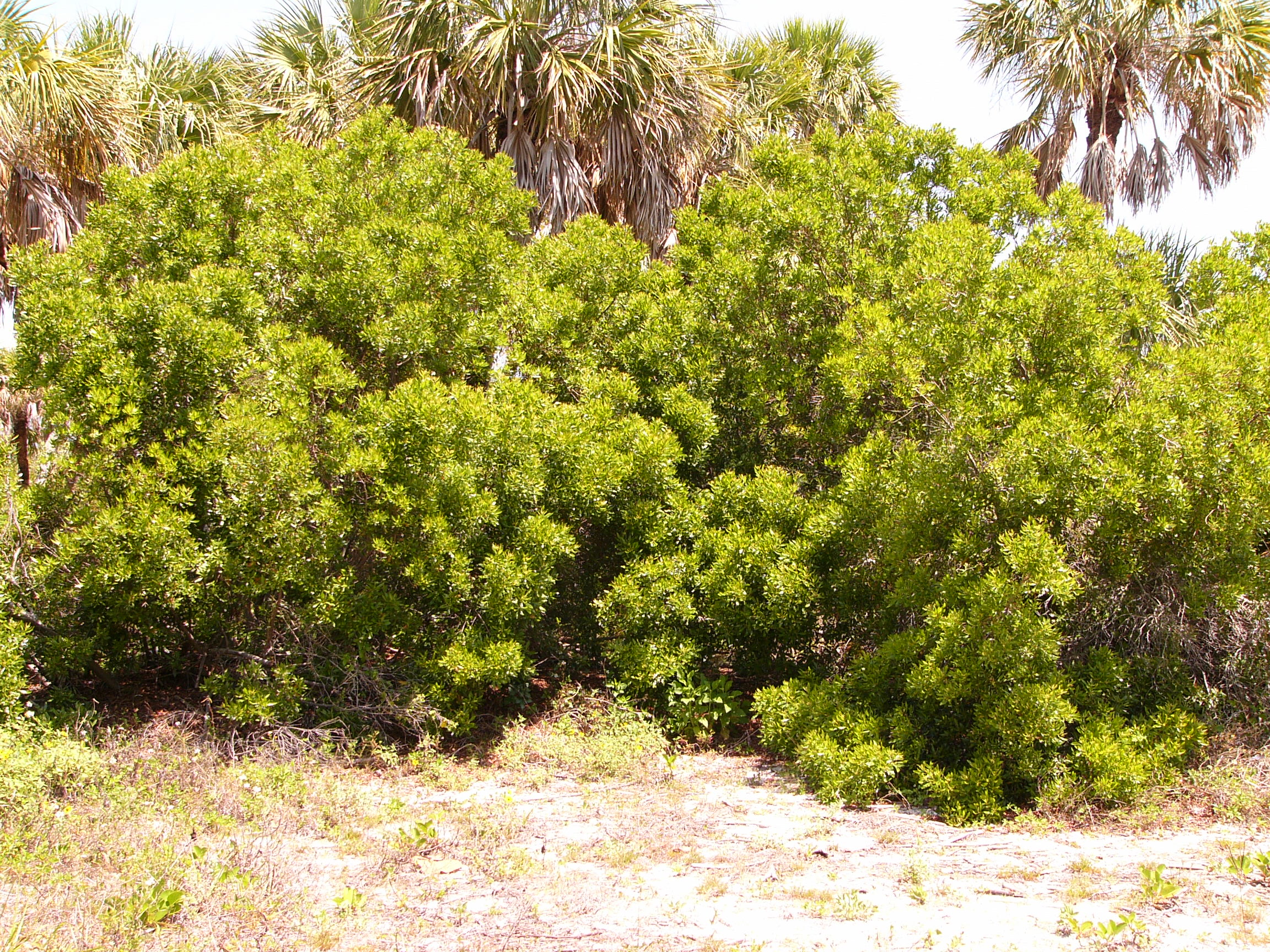 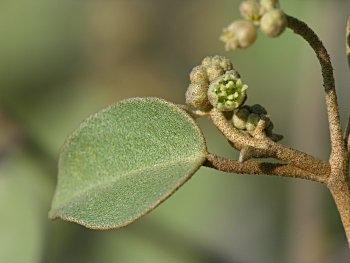 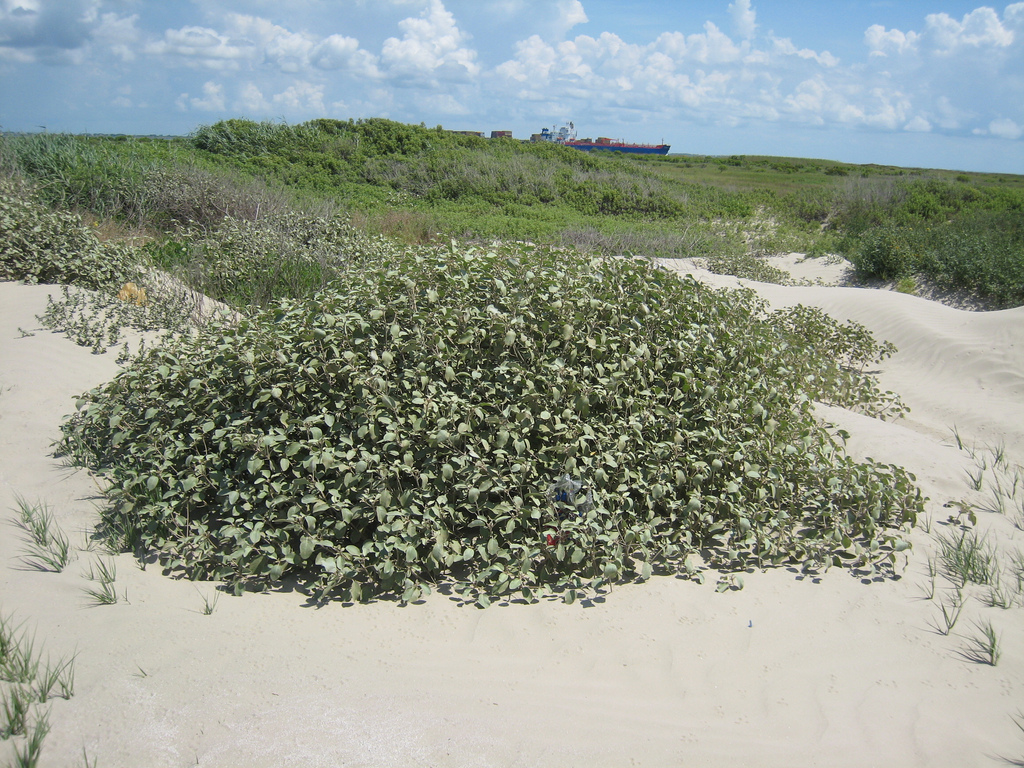 Gulf croton
Yaupon holly
Wax myrtle
Seashore mallow
Salt Tolerant - Shrubs
Specific Species Recommendation
Saw palmetto (Saw Palmetto) – moderate salt spray tolerance
Coontie (Zamia floridana) – high salt spray tolerance & low soil salinity tolerance
Eastern prickly pear (Opuntia humifusa) – moderate salt spray tolerance & low soil salinity tolerance
Beauty berry (Callicarpa americana) - moderate salt spray tolerance & low soil salinity tolerance
Adam’s needle (Yucca filamentosa) – spray & moderate soil salinity (not wet)
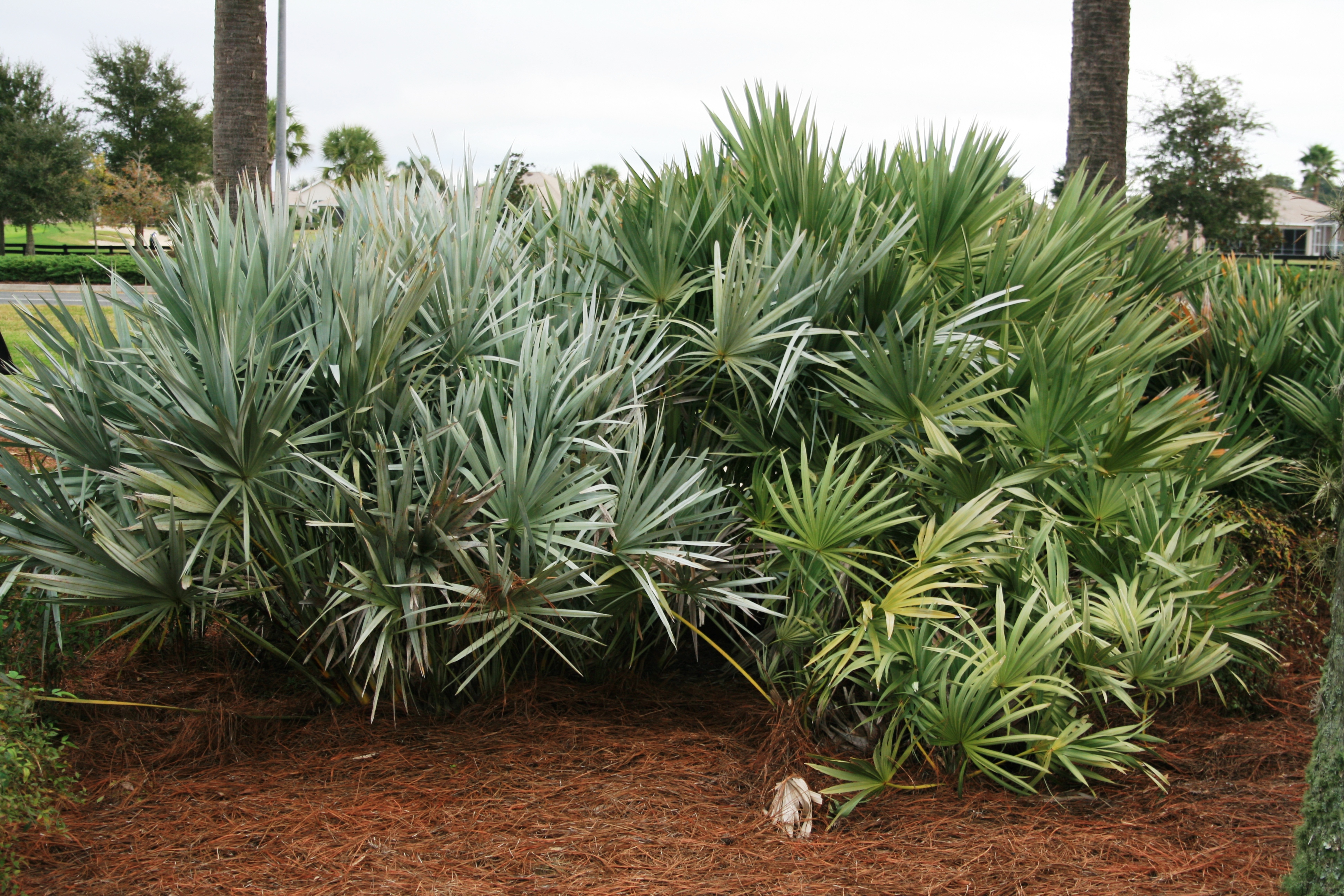 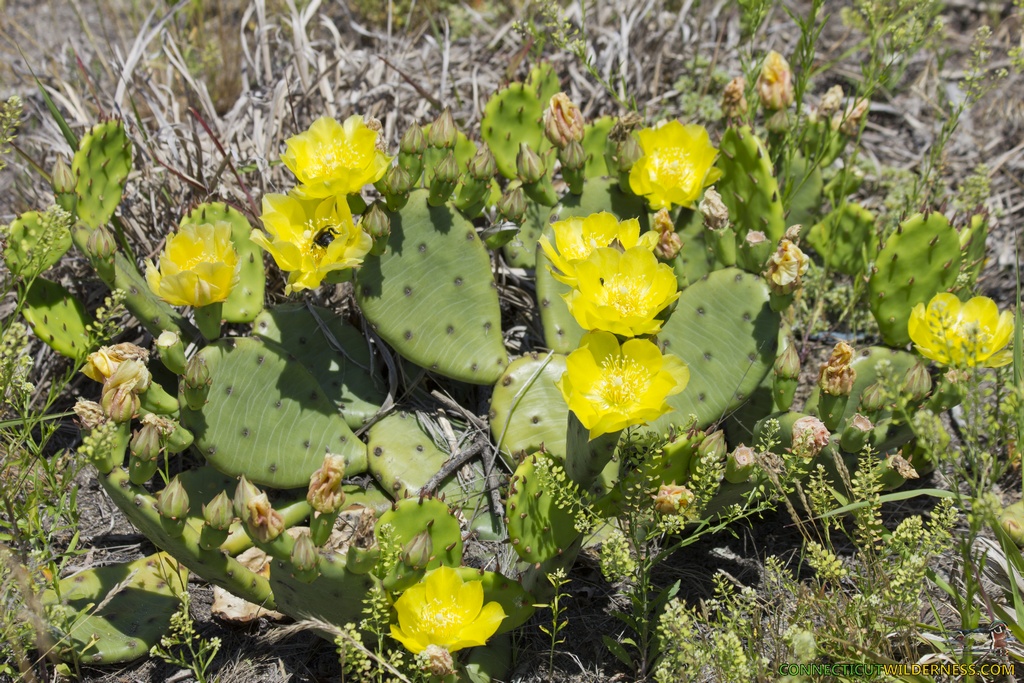 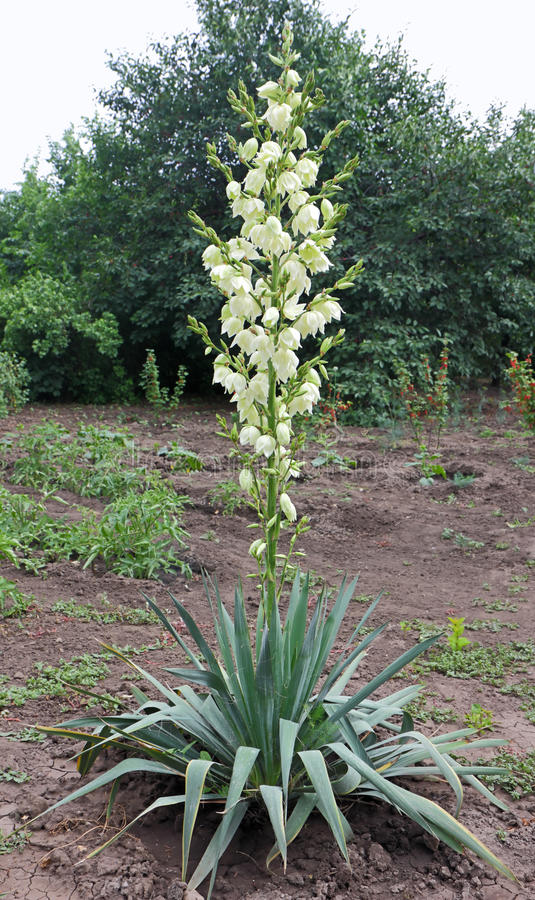 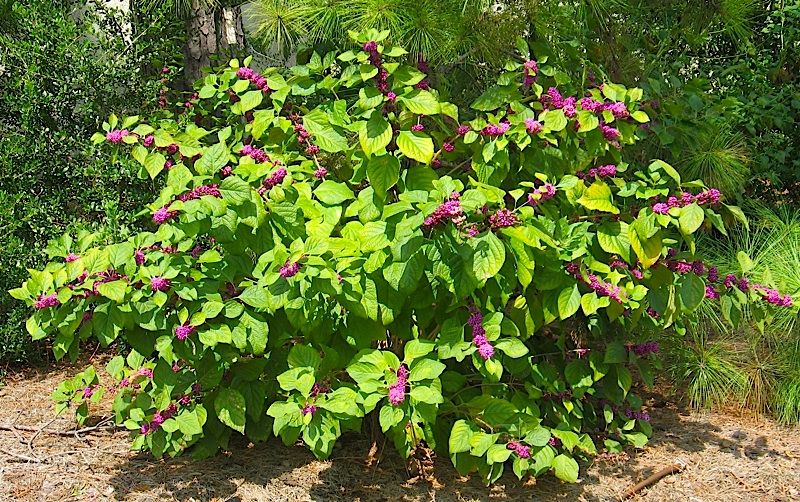 Eastern prickly pear
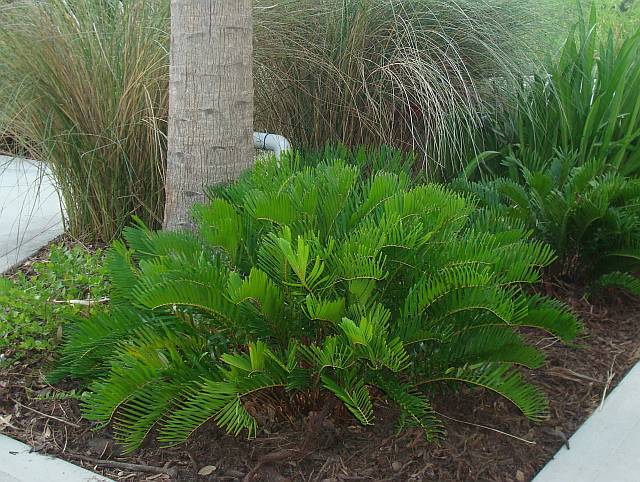 Saw palmetto
Coontie
Beauty berry
Adam’s needle
Salt Tolerant – Herbaceous
Specific Species Recommendation
Seaside Goldenrod (Solidago sempervirens) – salt spray & soil
Sand cordgrass (Spartina bakeri) – brackish to freshwater & moderate salt spray
Salt marsh cordgrass (Spartina patens) – salt spray & irregular inundations to 35 ppt
Sea Oats (Uniola paniculata) – salt spray & brief inundations of salt water
Beach morning glory (Ipomea imperati) – high salt spray & soil salinity (not wet)
Railroad vine (Ipomea pes caprae) - high salt spray & moderate soil salinity (not wet)
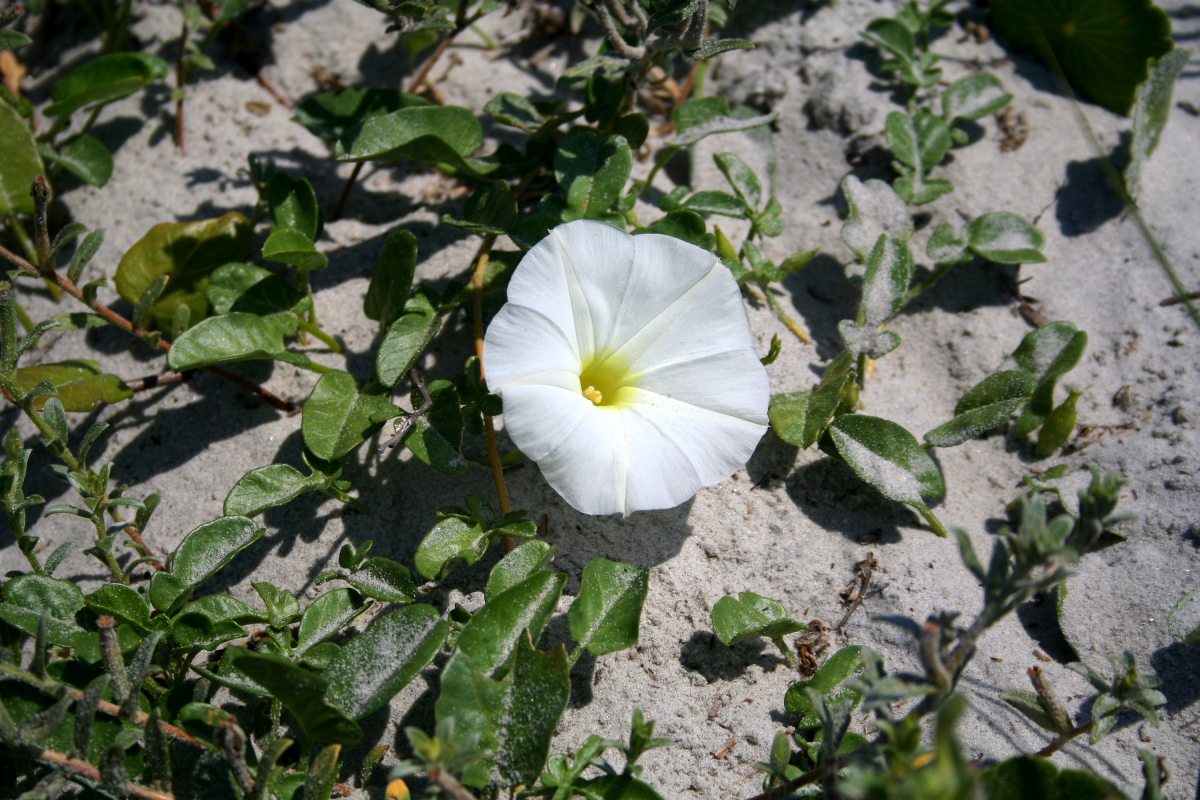 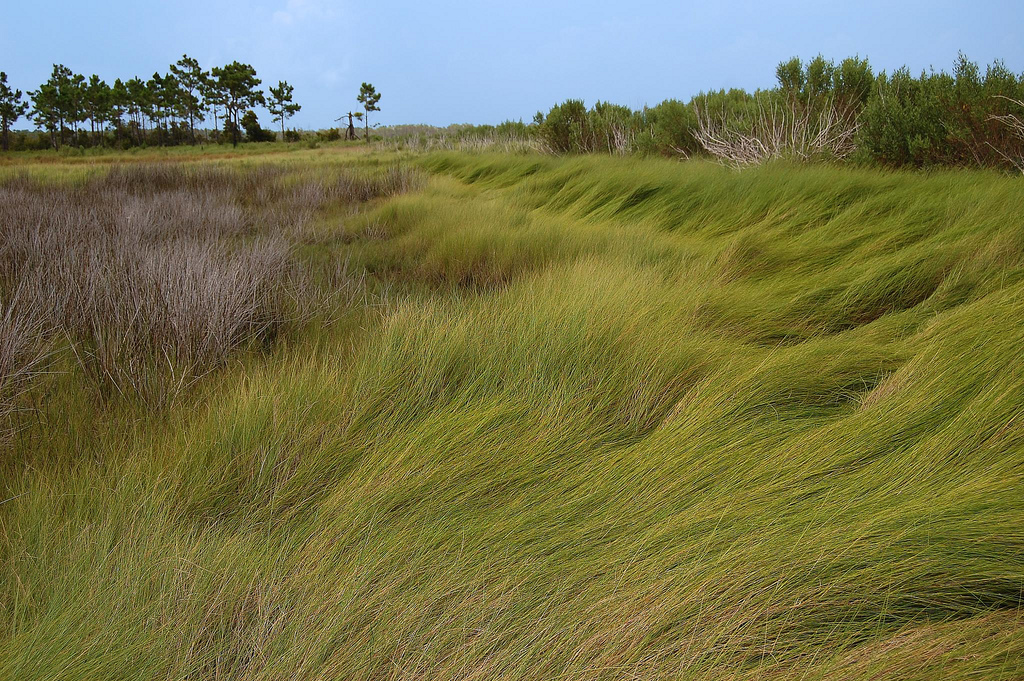 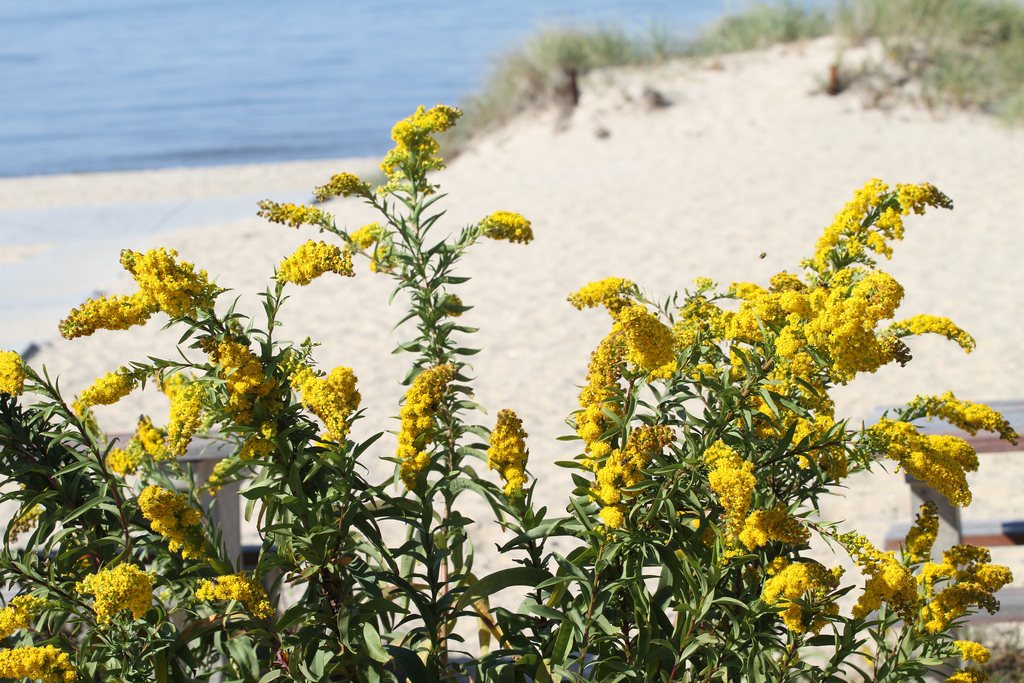 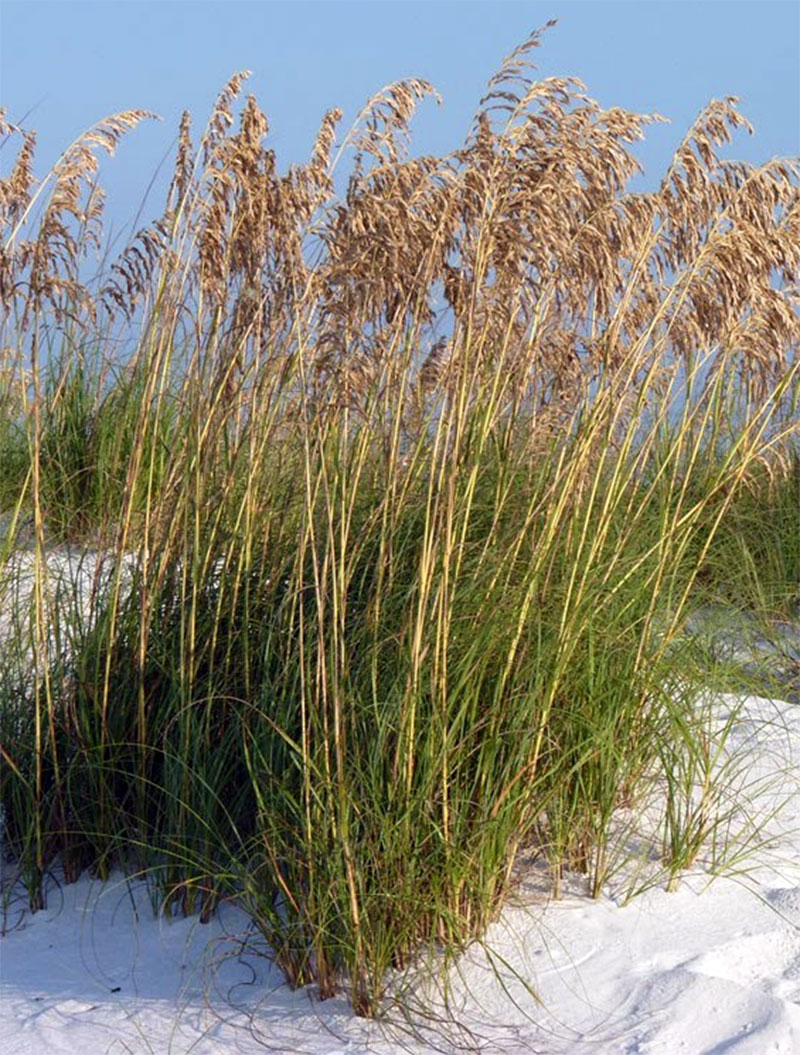 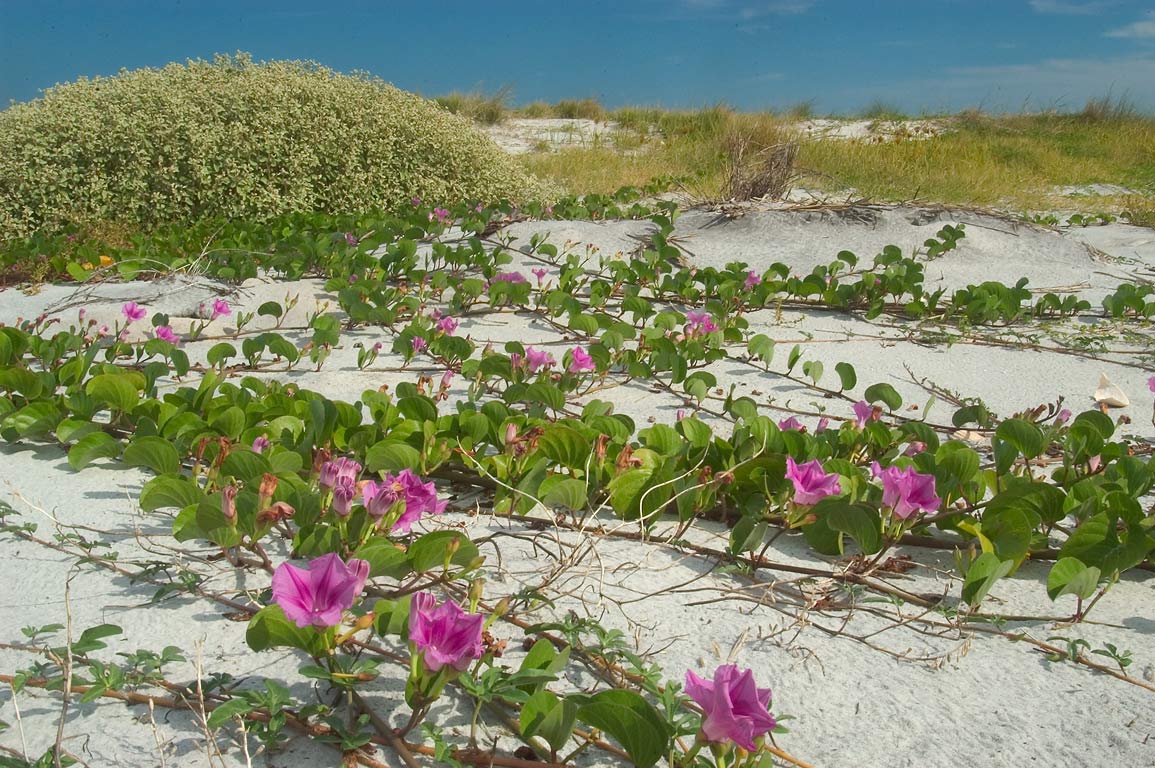 Salt marsh cordgrass
Seaside goldenrod
Beach morning glory
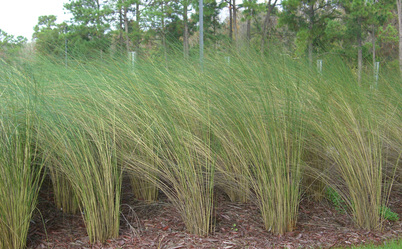 Sea Oats
Sand cordgrass
Railroad vine
Salt Tolerant – Herbaceous
Specific Species Recommendation
Beach sunflower (Helianthus debilis) – high salt spray & low soil salinity tolerance
Spotted beebalm (Monarda punctata) – moderate salt spray 
Blanket flower (Gaillardia pulchella) – high salt spray tolerance 
Coral bean (Erythrina herbacea) - high salt spray tolerance & low soil salinity tolerance
Muhly grass (Muhlenbergia capillaris or M. filipies) – high salt spray tolerance
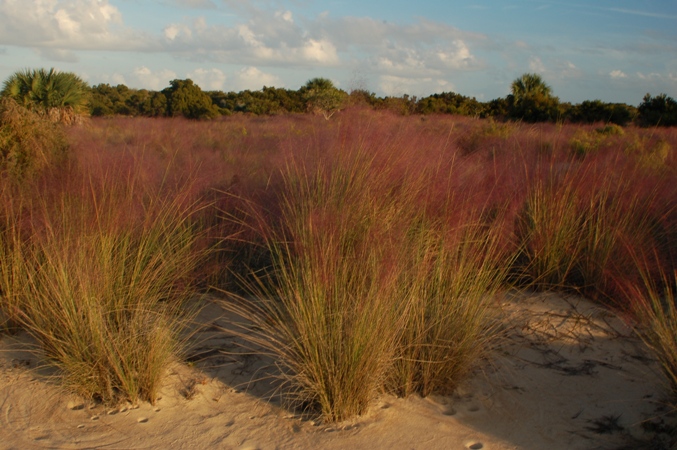 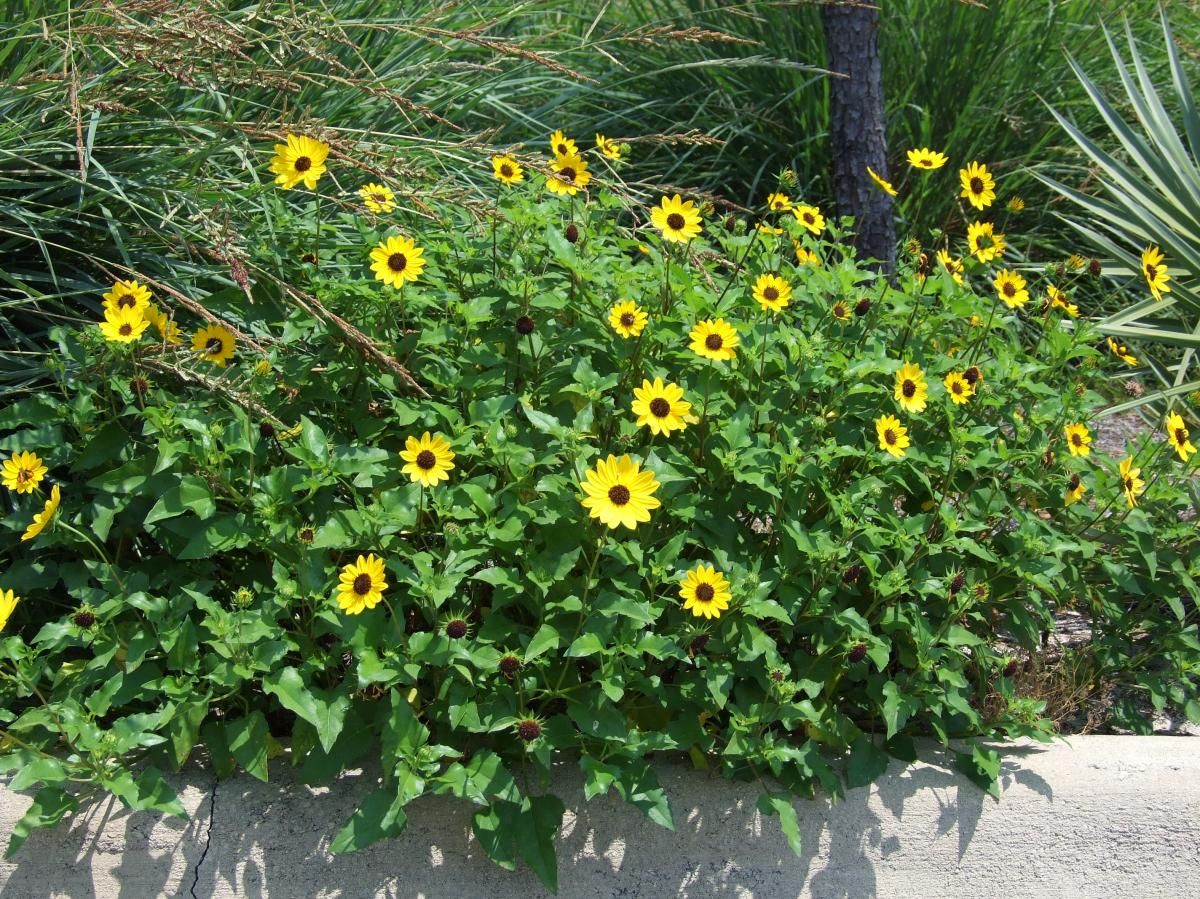 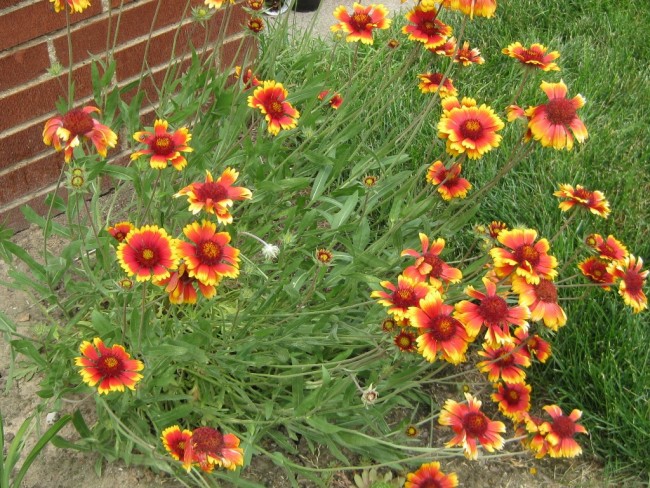 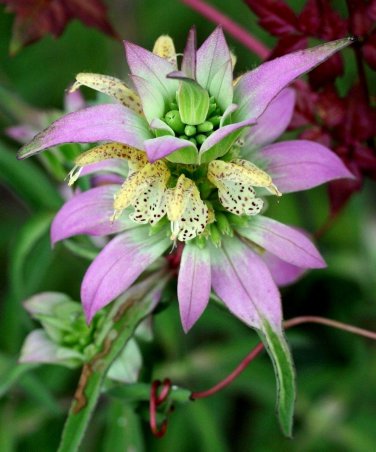 Muhly grass
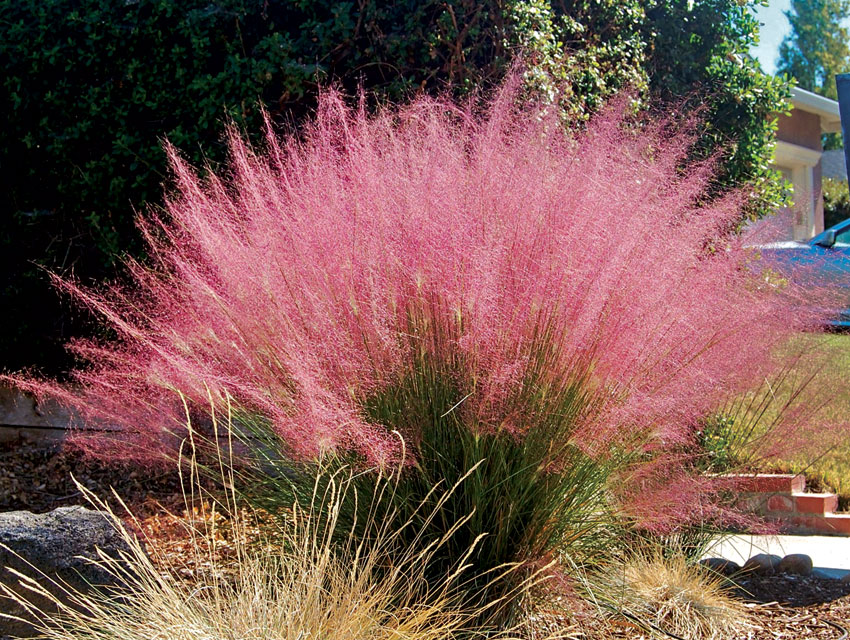 Dune sunflower
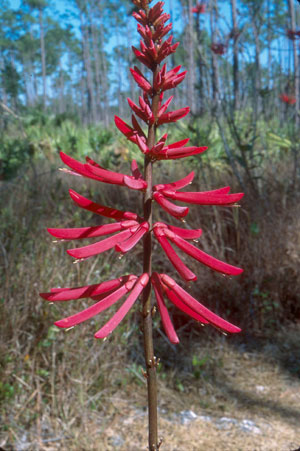 Blanket flower
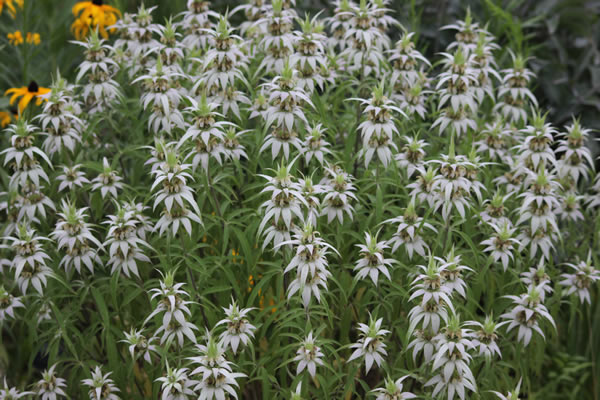 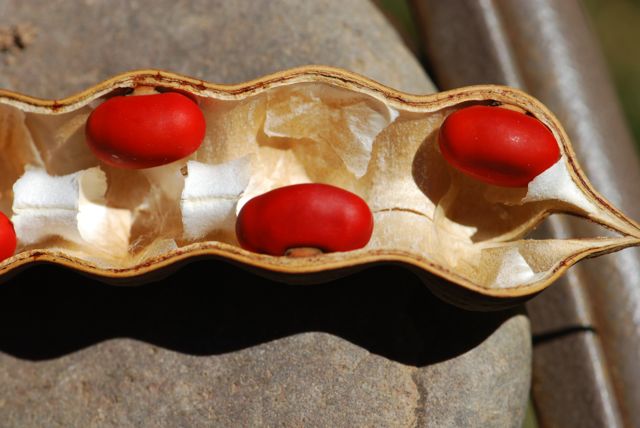 Spotted beebalm
Coral bean
Deer Tolerant
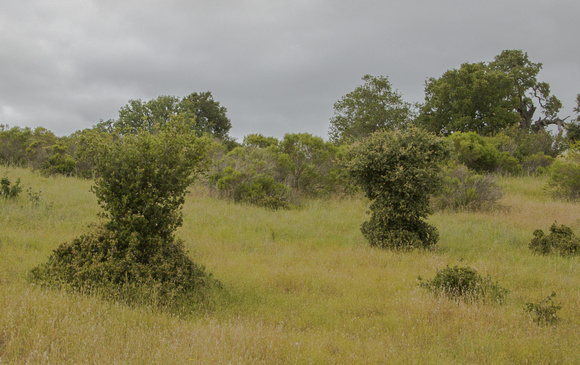 General rules
Plants with pungent aromas
Plants with prickly or rough leaves
Plants with a bitter taste
Tend to not eat grasses
Group sensitive plants with repellant plants.
Other repellants
Human hair, soap, animal blood or urine
Motion detection devices
Noise, water. 
Restrict access
Manage deer
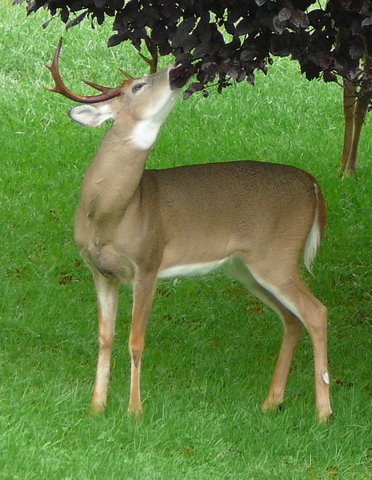 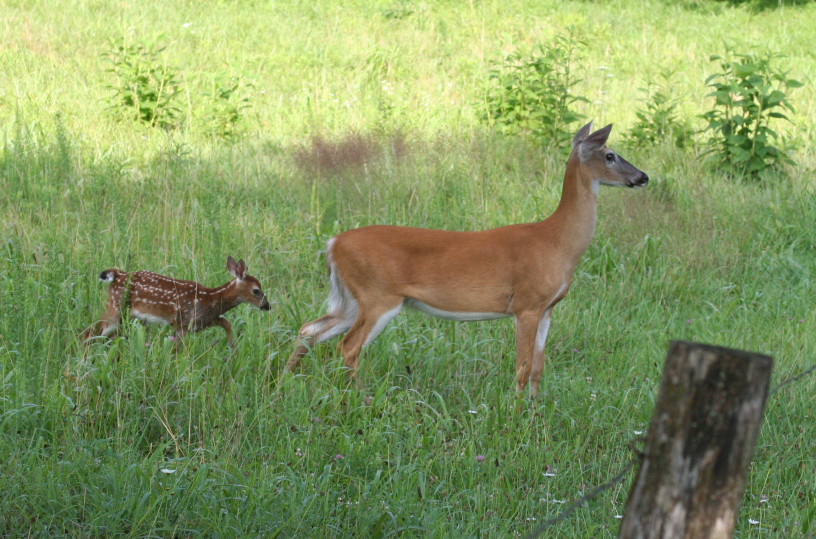 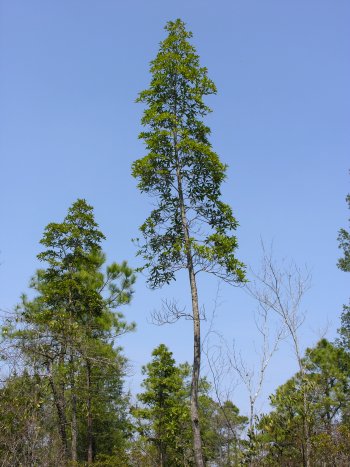 Deer Tolerant - Trees
Specific Species Recommendation
Bald cypress (Taxodium distichum) 
Carolina silverbell (Halesia carolina) 
Gordonia (Gordonia lasianthus) 
Southern Magnolia (Magnolia grandiflorus)
Tuliptree (Liriodendron tulipifera)
Coastal Cedar (Juniperus silicicola)
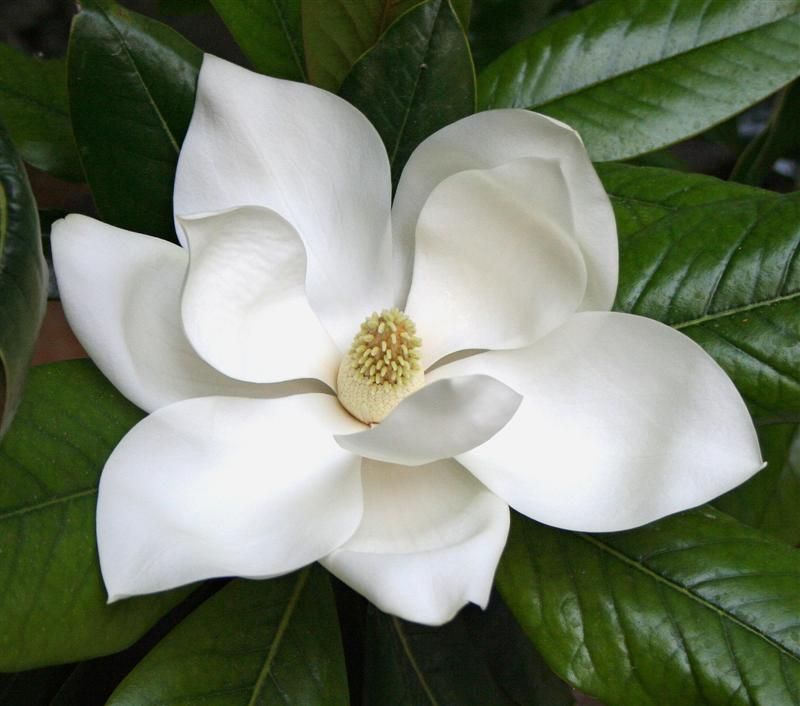 Gordonia
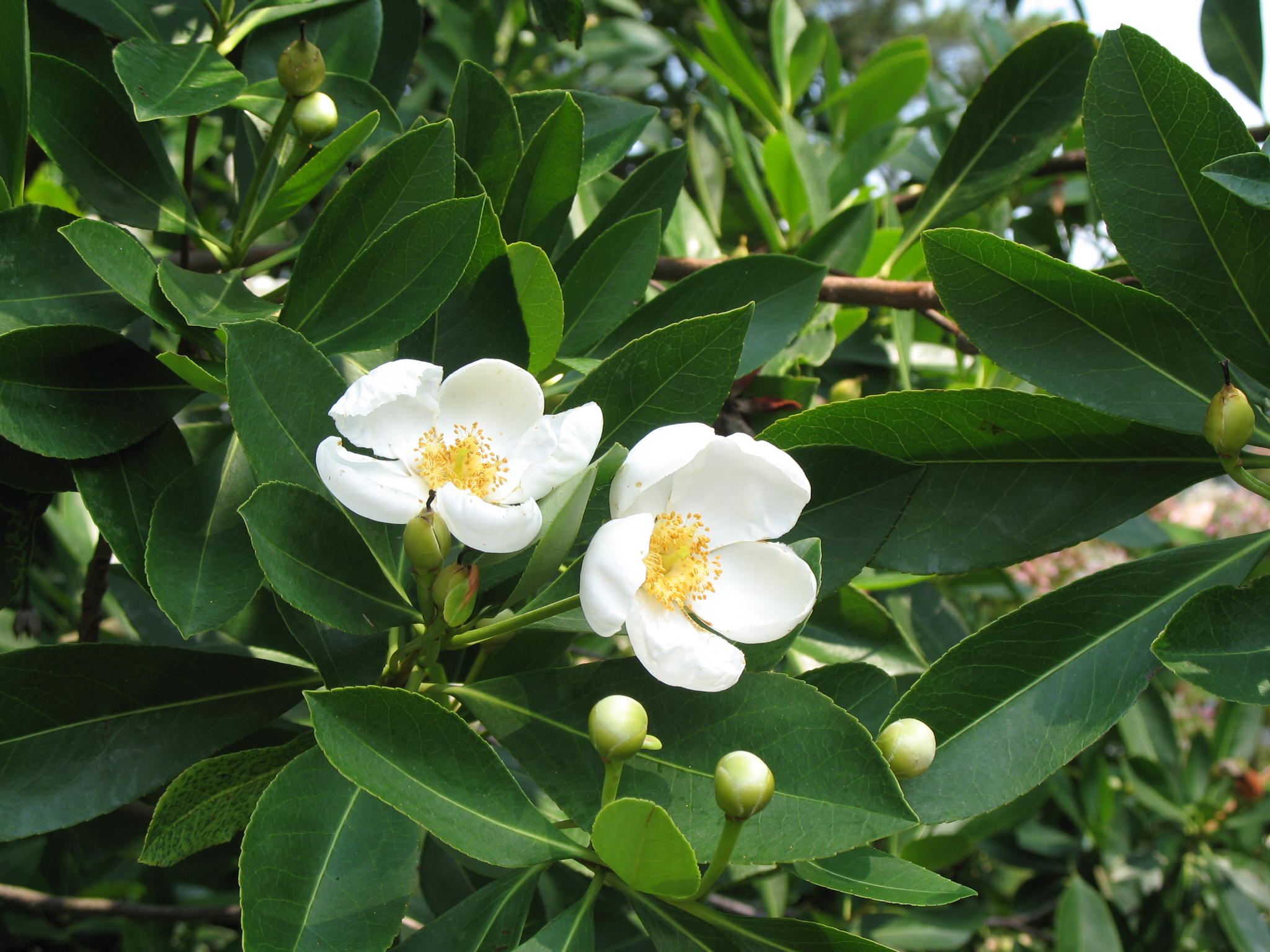 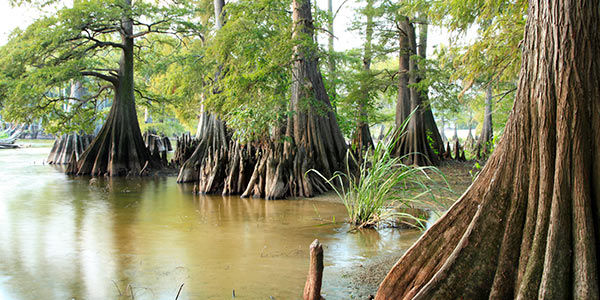 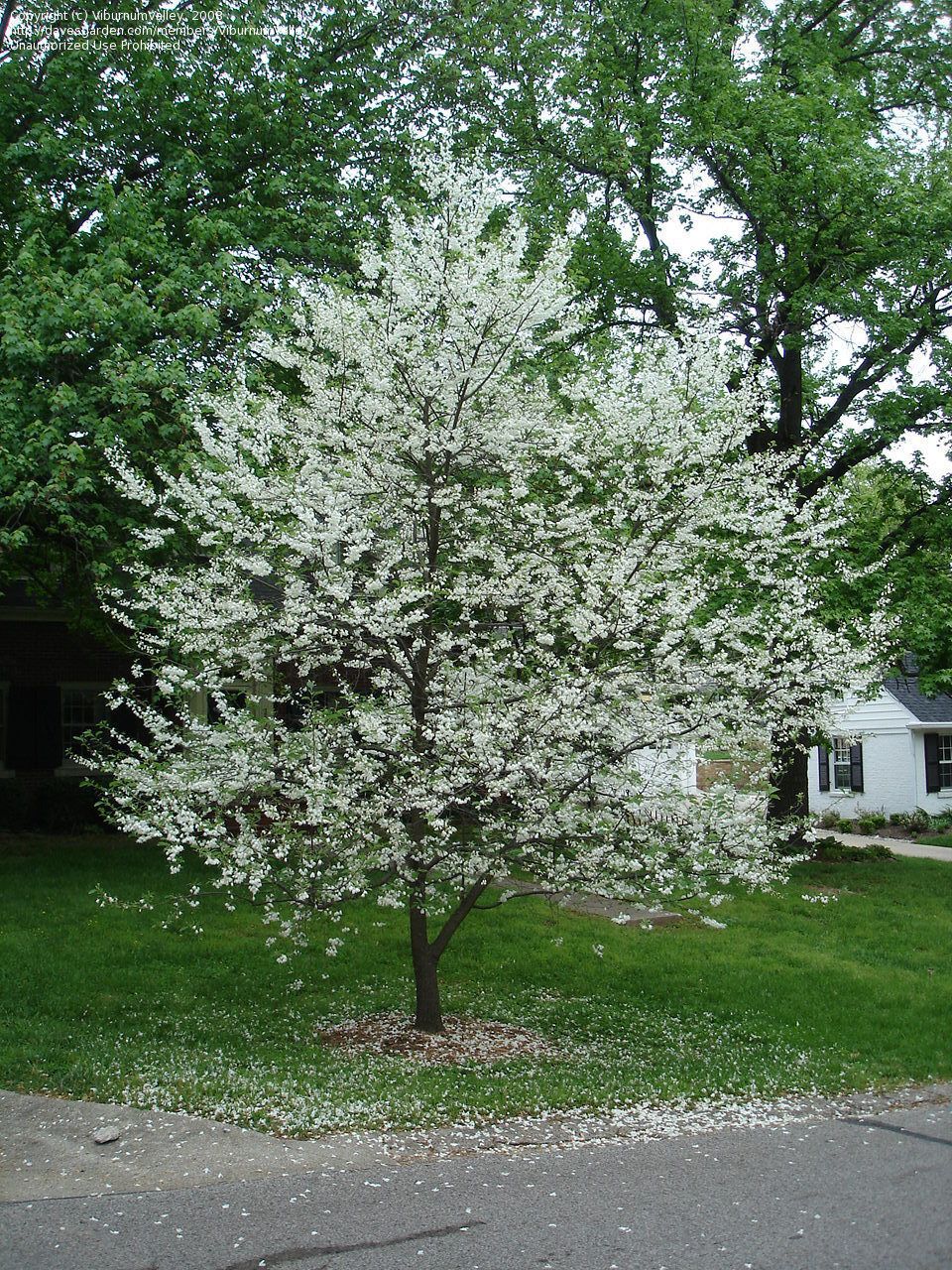 Southern Magnolia
Bald cypress
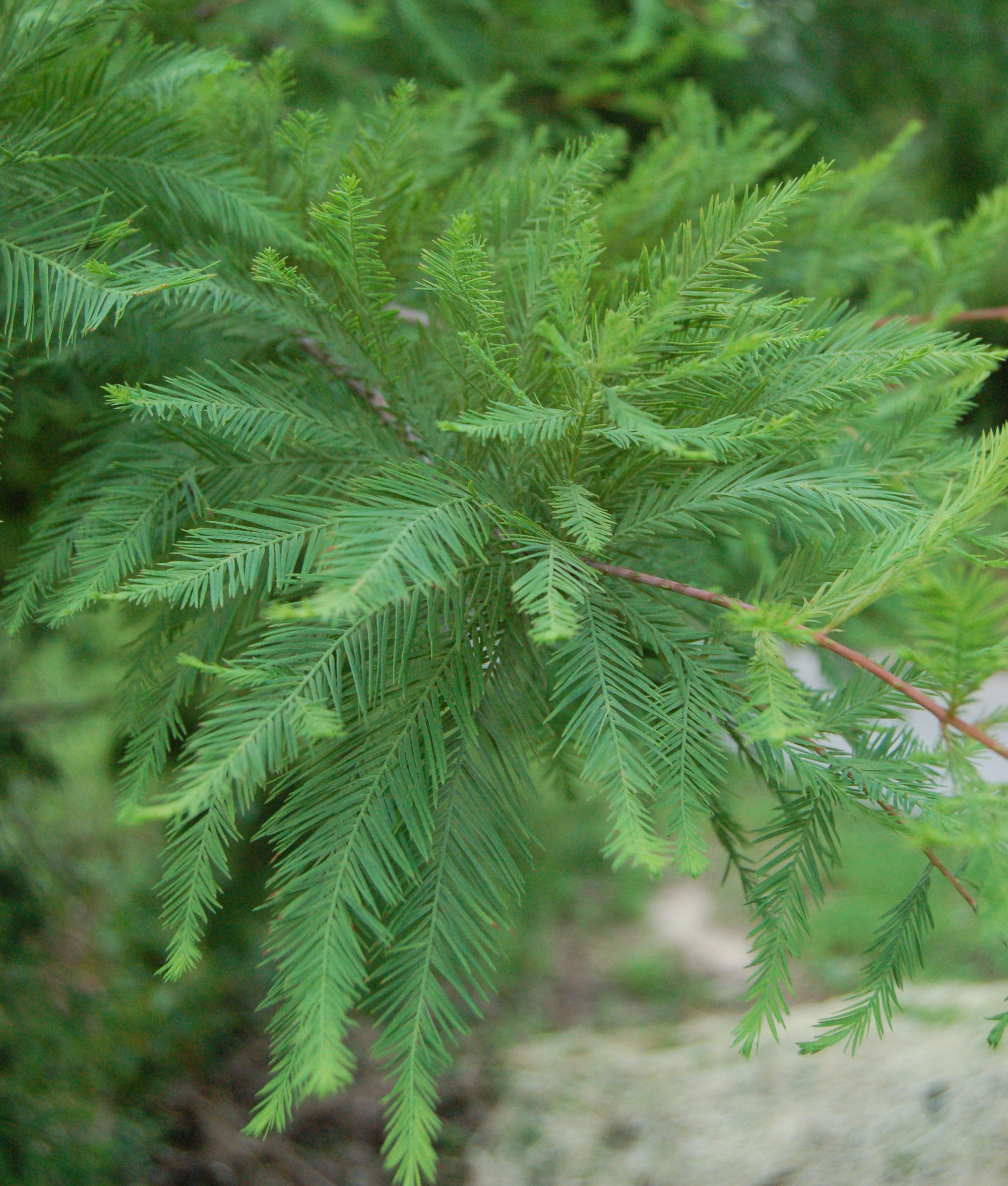 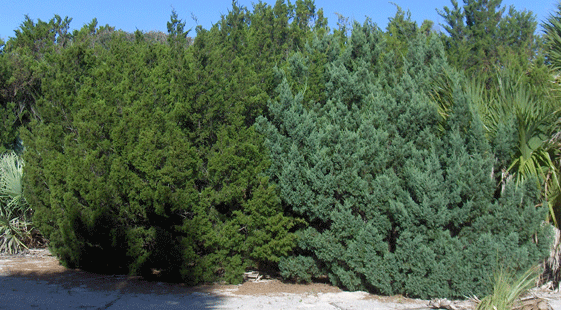 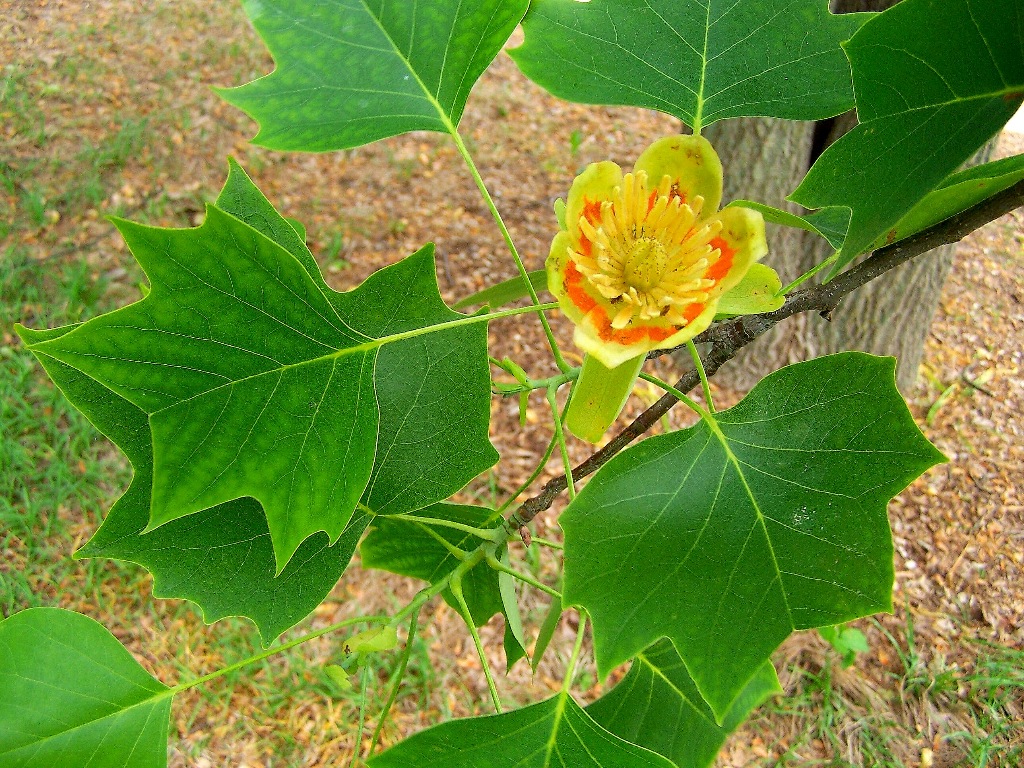 Tuliptree
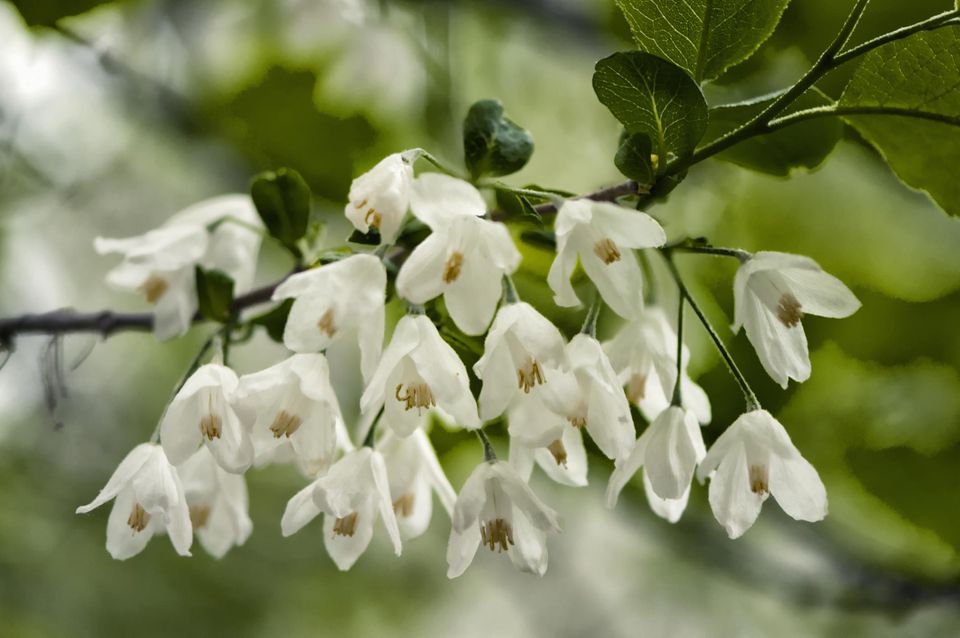 Carolina silverbell
Coastal cedar
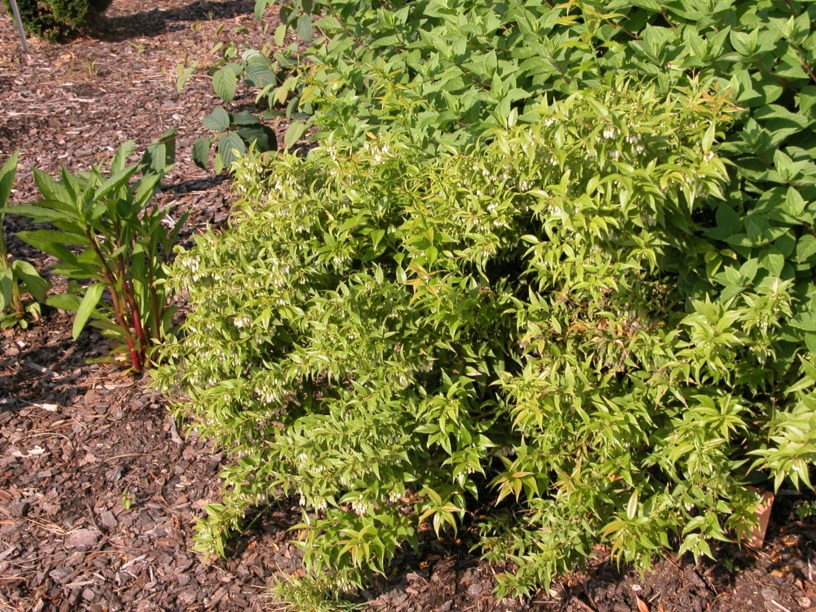 Deer Tolerant - Shrubs
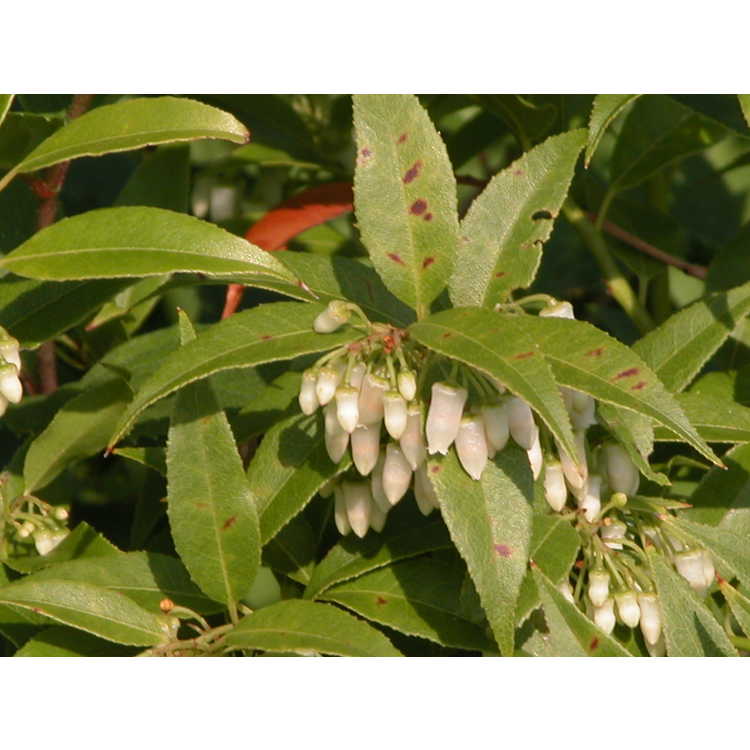 Specific Species Recommendation
Dog-hobble (Agarista populifolia) 
Needle palm (Rhapidophyllum hystrix) 
Osmanthus (Osmanthus americanus) 
Pineland hibiscus (Hibiscus aculeatus)
Red Buckeye (Aesculus pavia) 
Wax myrtle (Morella cerifera)
Adam’s needle (Yucca filamentosa)
Dog-hobble
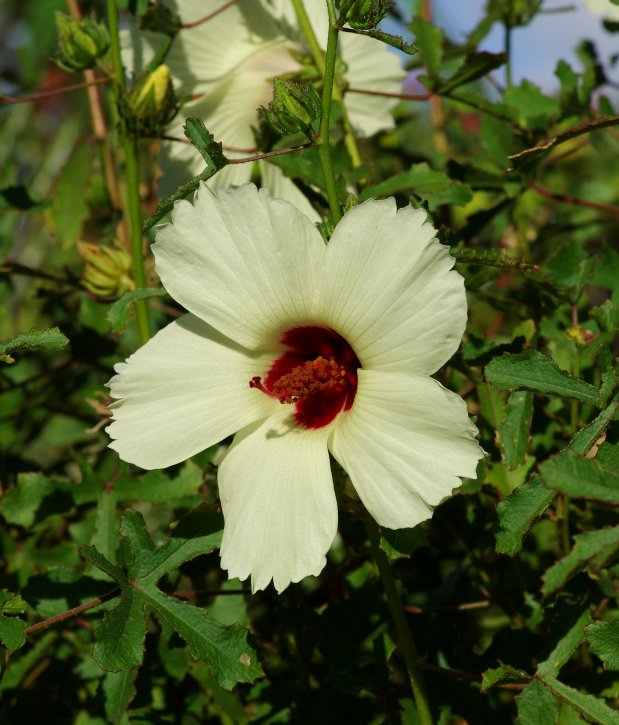 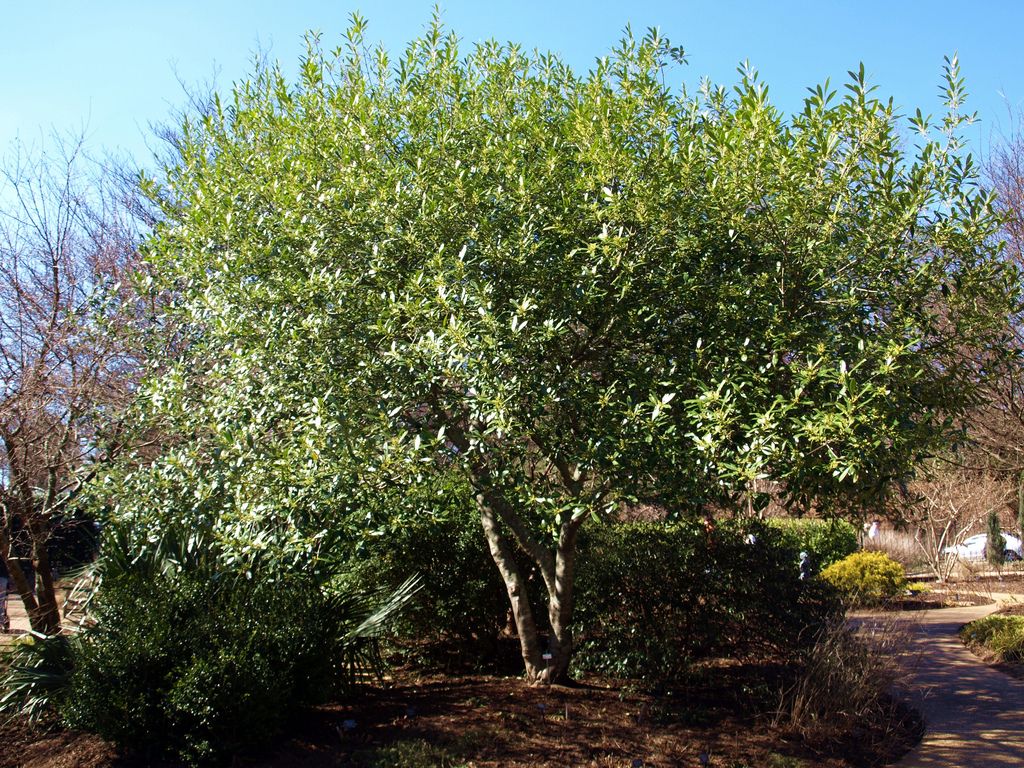 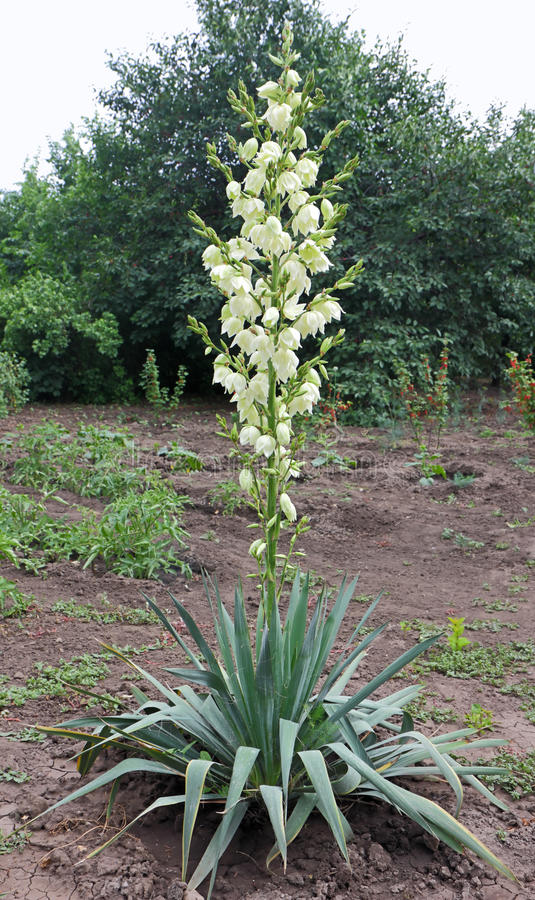 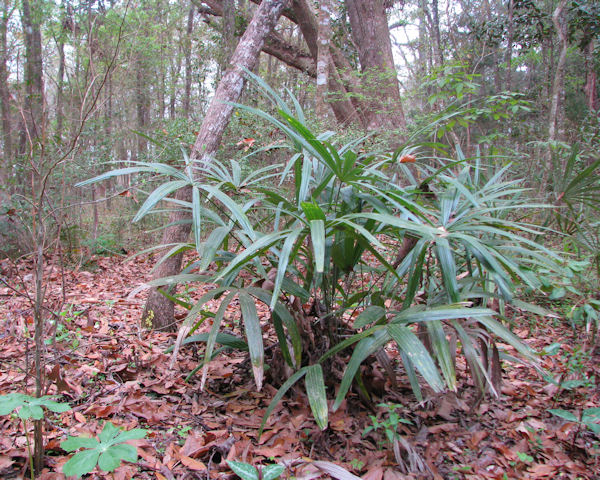 Pineland Hibiscus
Osmanthus
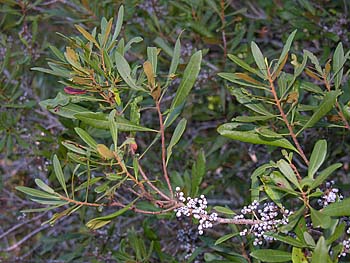 Wax myrtle
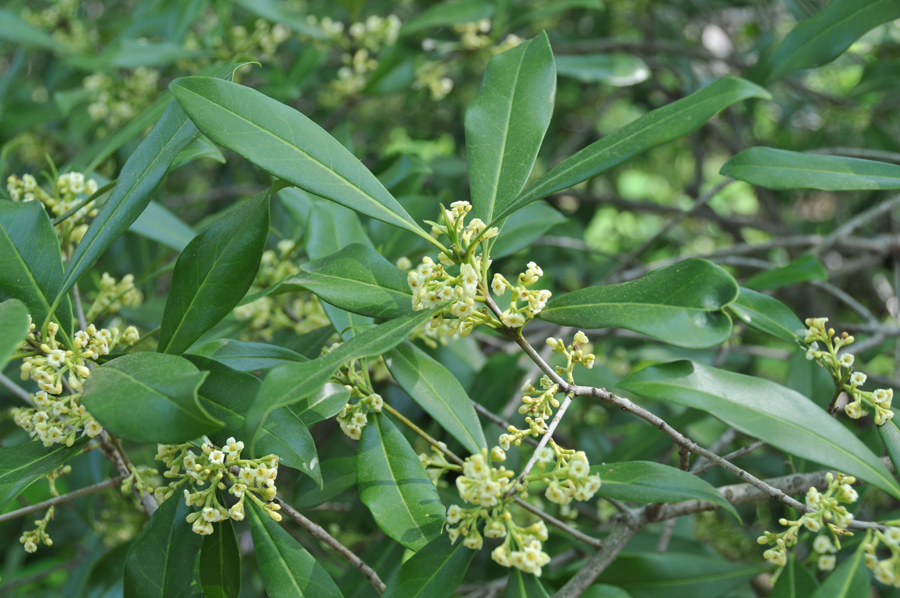 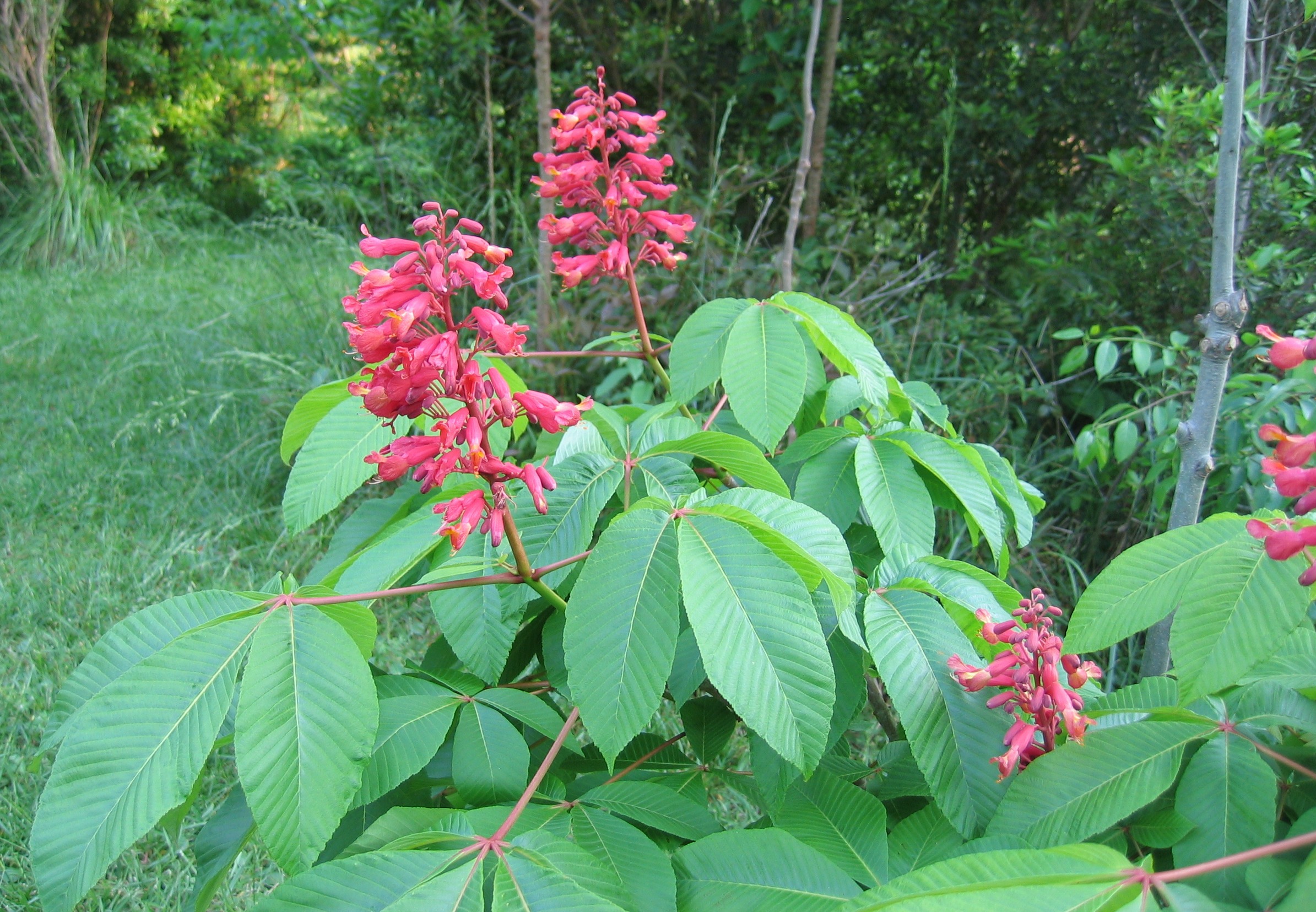 Needle Palm
Adam’s needle
Red Buckeye
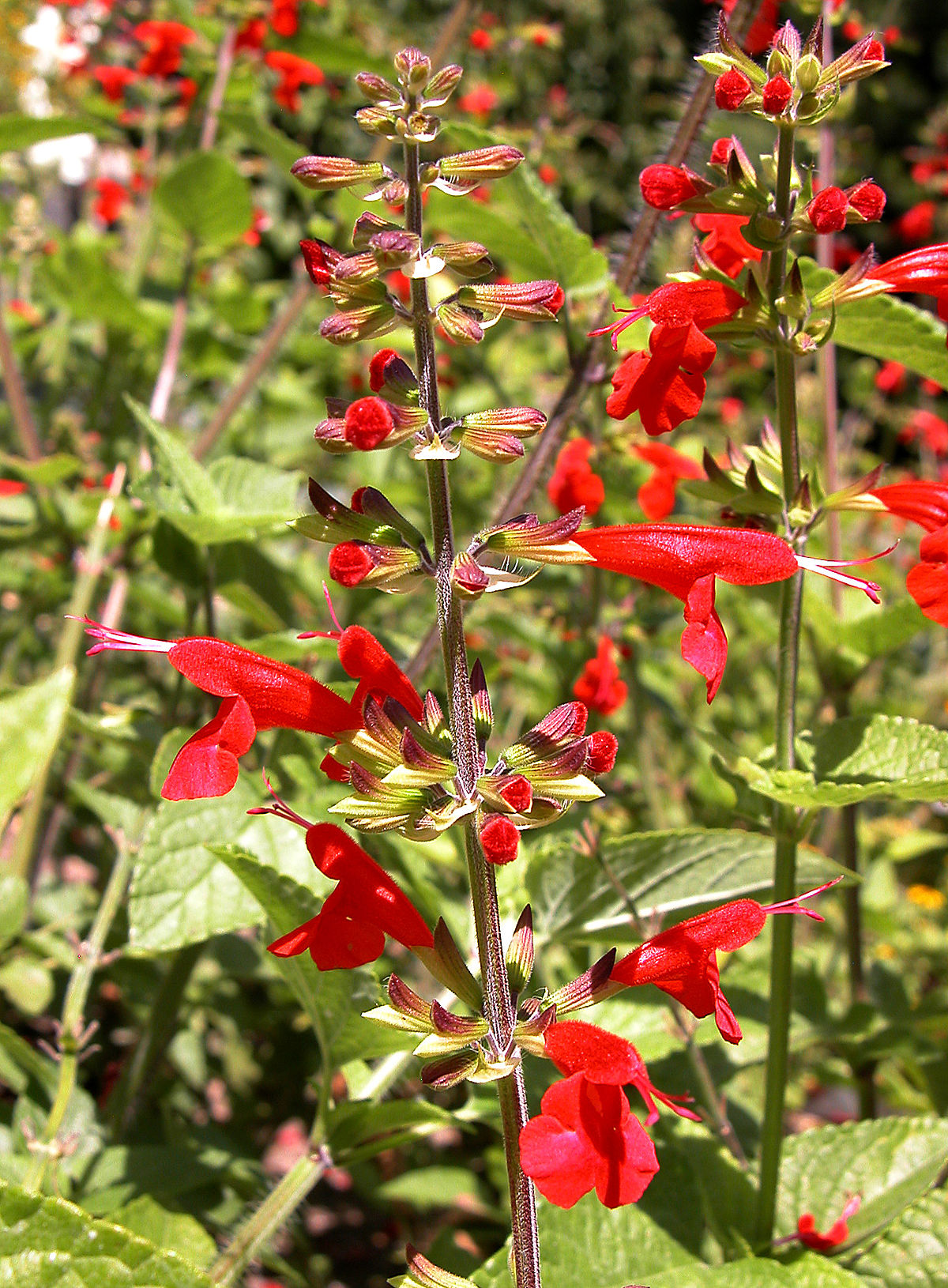 Deer Tolerant - Herbaceous
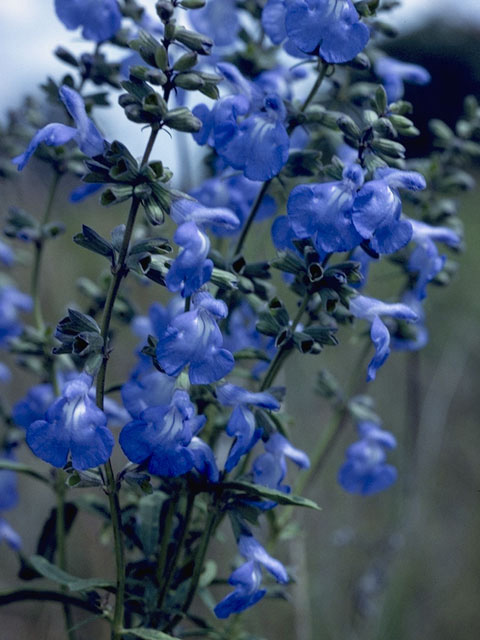 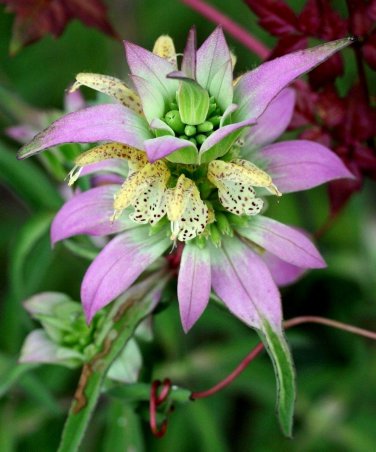 Specific Species Recommendation
Scarlet Sage (Salvia coccinea) 
Blue Sage (Salvia azurea) 
Spotted beebalm (Monarda punctata) 
Rattlesnake master (Eryngium yuccifolium)
Gaillardia (Gaillardia pulchela) 
Butterfly weed (Asclepias tuberosa)
Blazing stars (Liatris sp.)
Goldenrod (Solidago sp.)
Indigos (Baptisia sp.)
Scarlet sage
Spotted beebalm
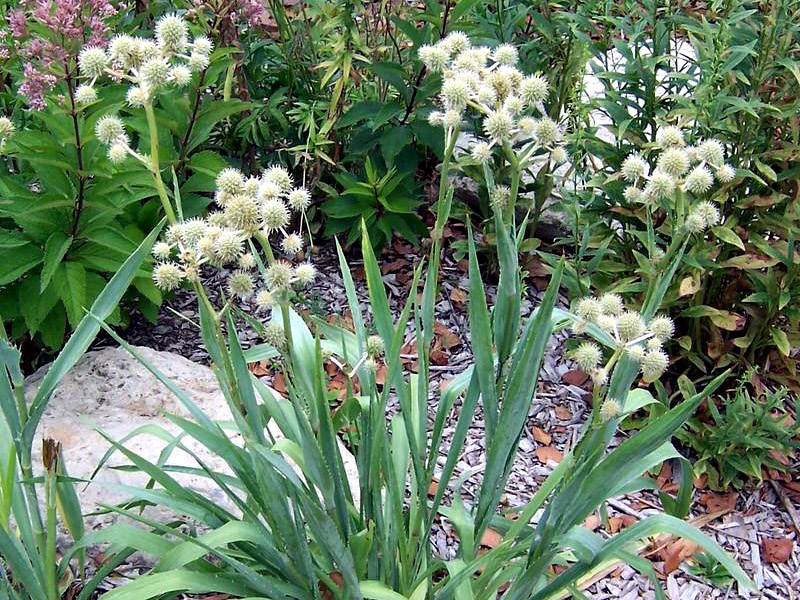 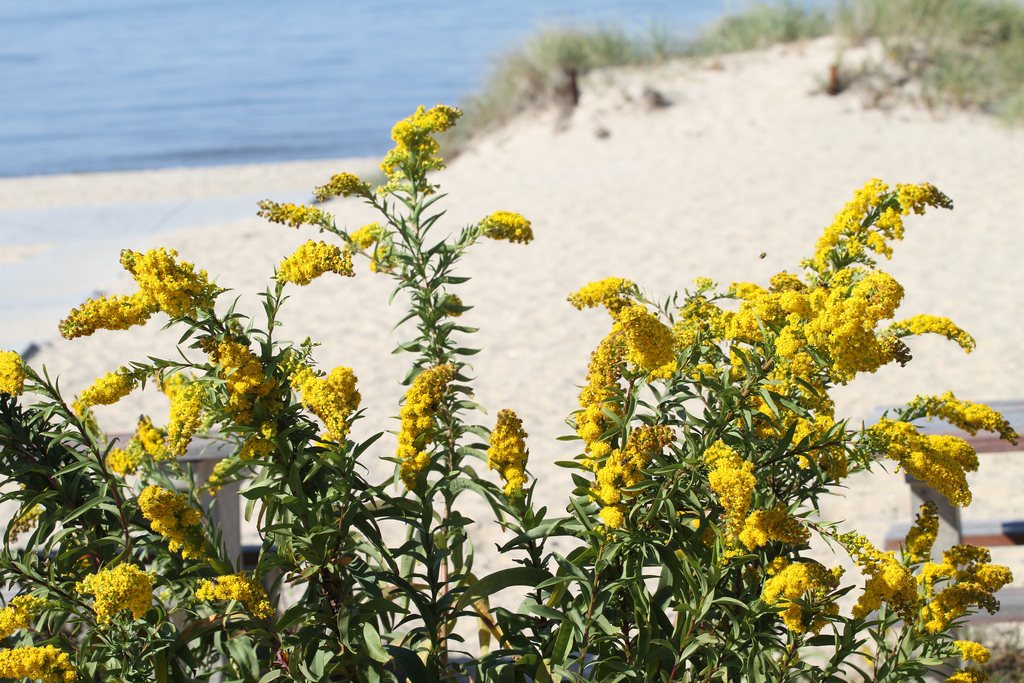 Goldenrod
Blue sage
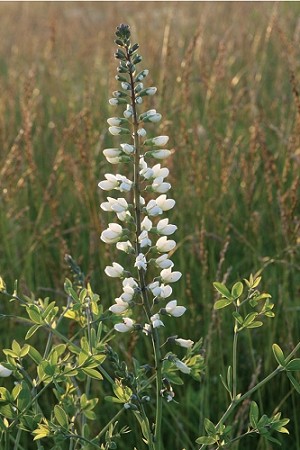 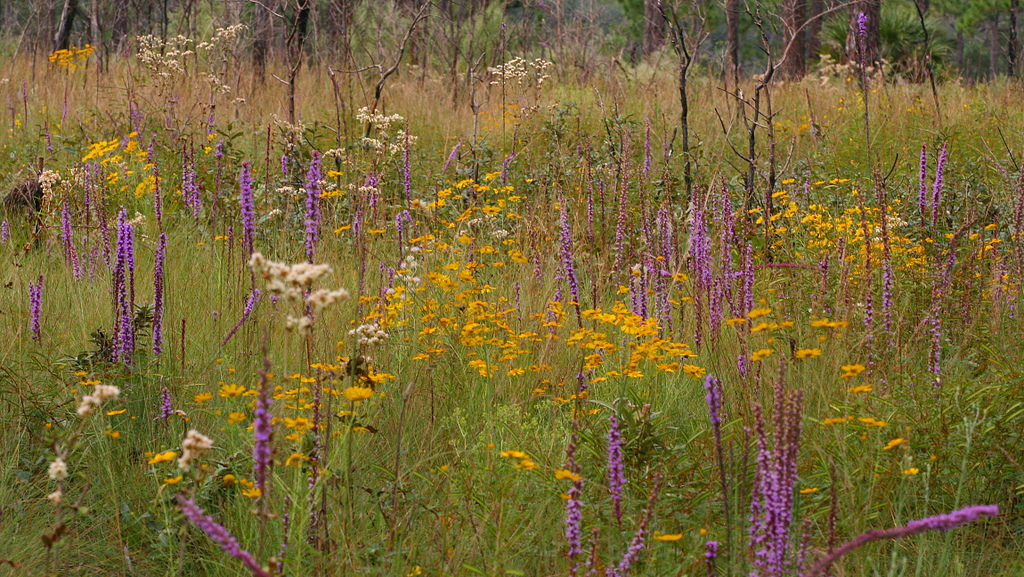 Rattlesnake master
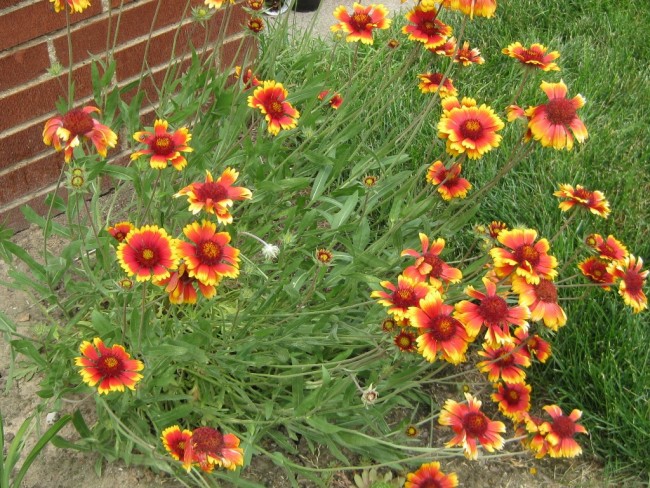 Blanket flower
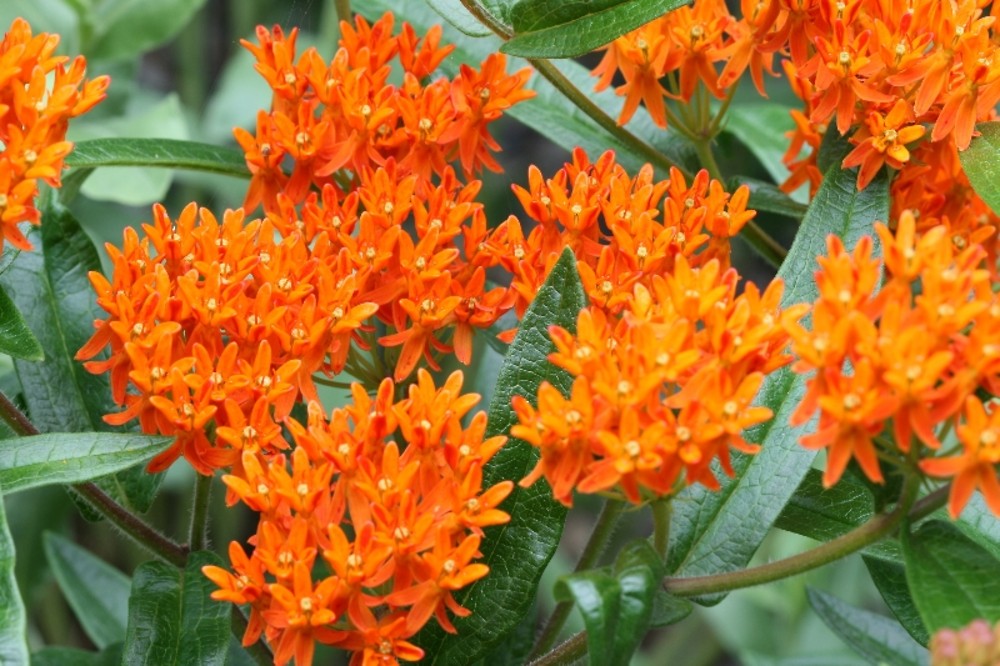 Butterfly weed
Blazing star
White Indigo
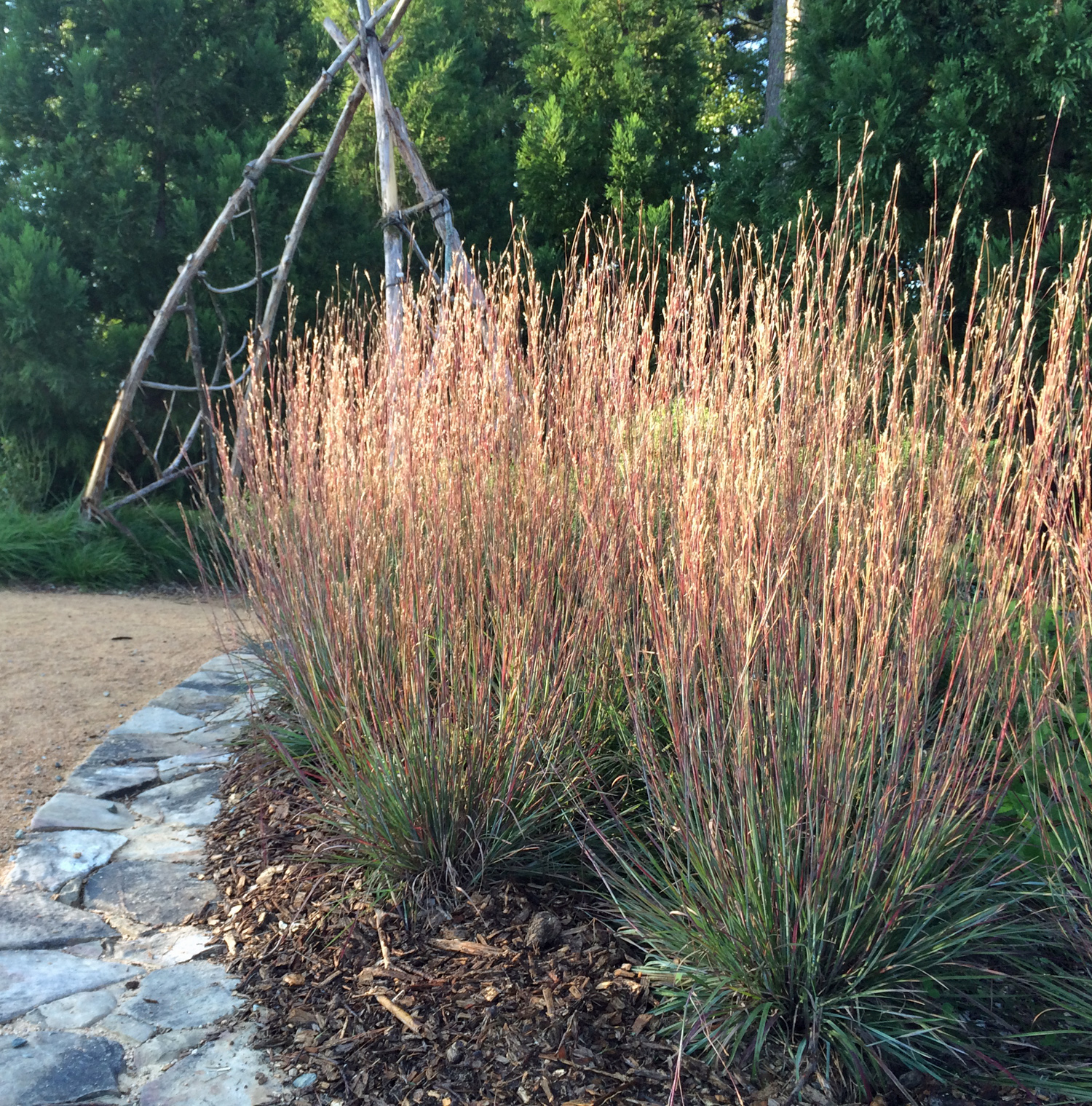 Deer Tolerant - Grasses
Specific Species Recommendation
Little bluestem (Schizachyrium scoparium) 
River oats (Chasmanthium latifolium) 
Pink Muhly (Muhlenbergia capillaris) 
Switch grass (Panicum virgatum)
Purple lovegrass (Eragrostis spectabilis)
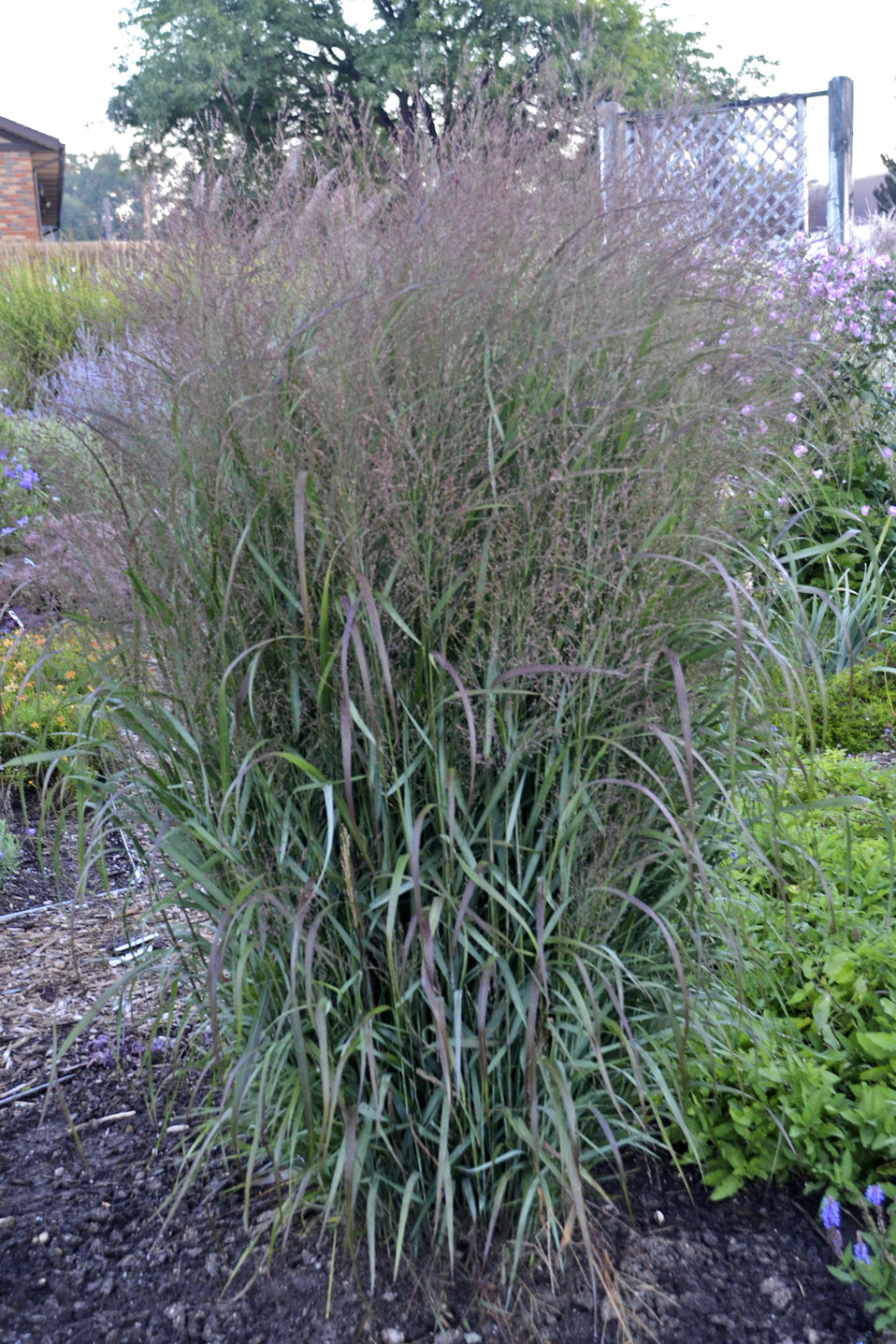 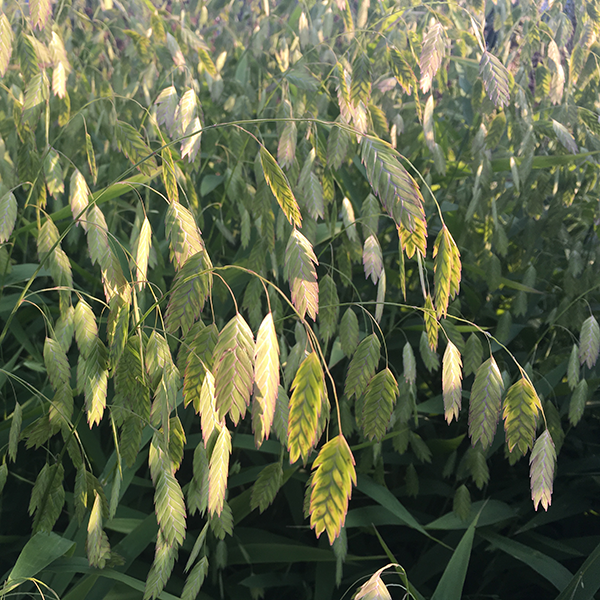 Little bluestem
Pink Muhly
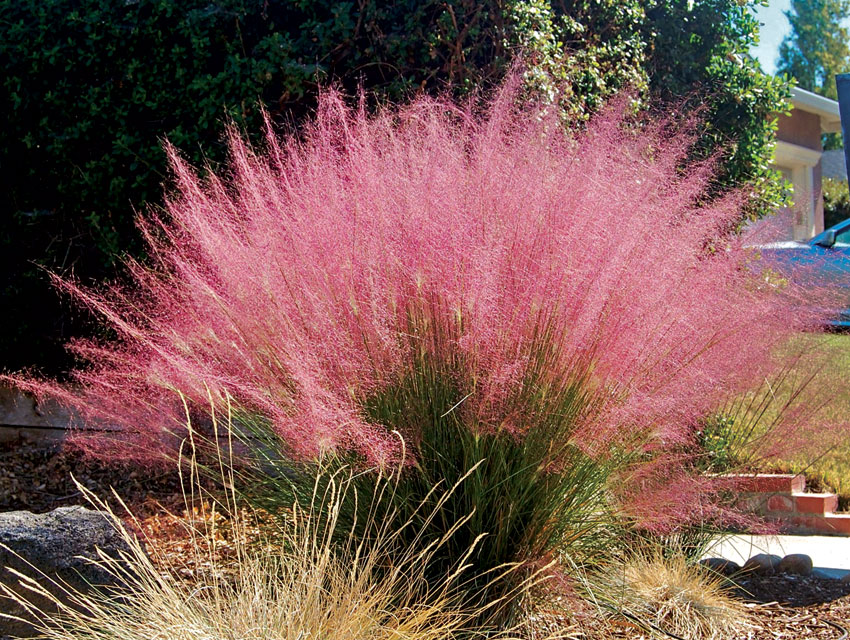 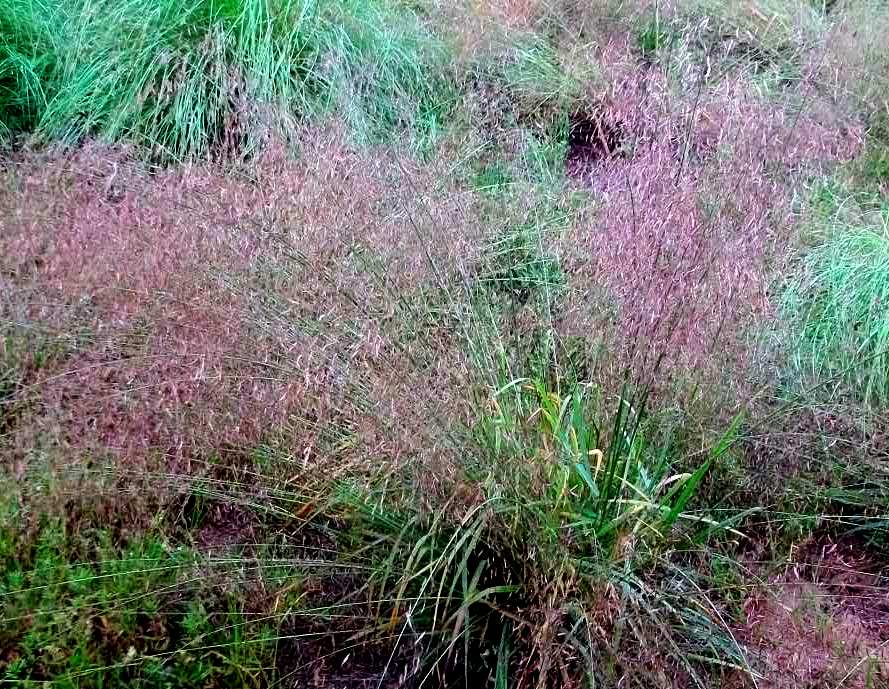 Purple lovegrass
River oats
Switch grass
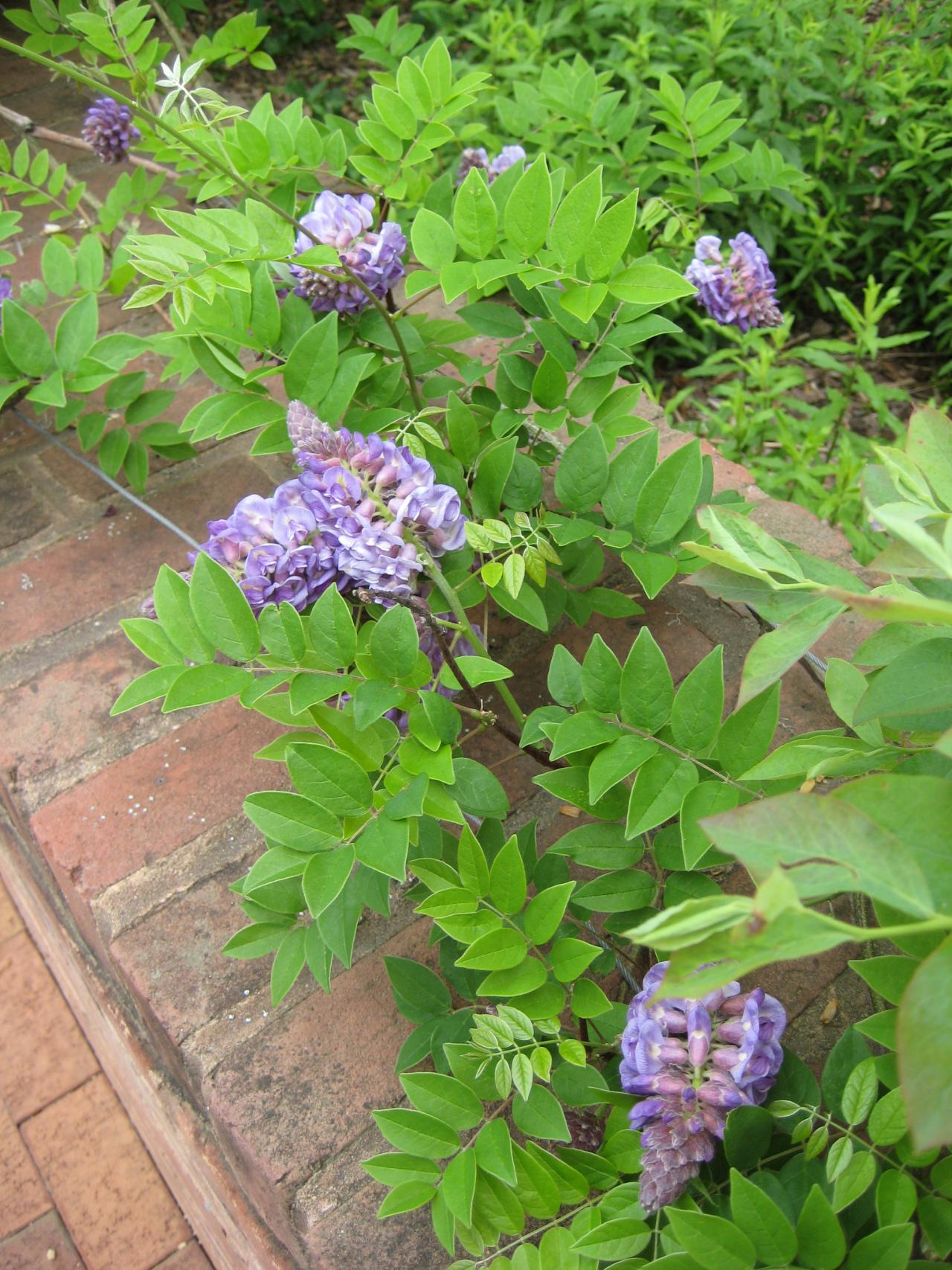 Deer Tolerant - Vines
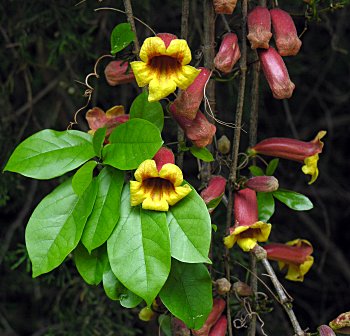 Specific Species Recommendation
Coral honeysuckle (Lonicera sempervirens) 
American wisteria (Wisteria frutescens) 
Trumpet creeper (Campsis radicans) 
Swamp leather flower (Clematis crispa)
Cross vine (Bignonia capreolata) 
Carolina jessamine (Gelsemium sempervirens)
American wisteria
Cross vine
Coral honeysuckle
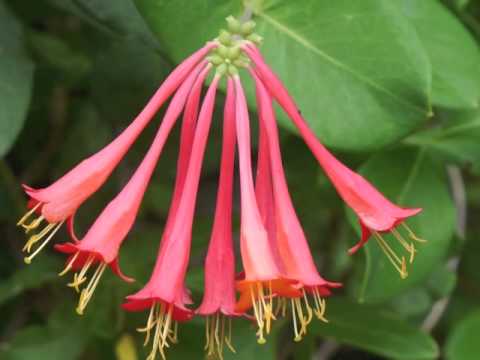 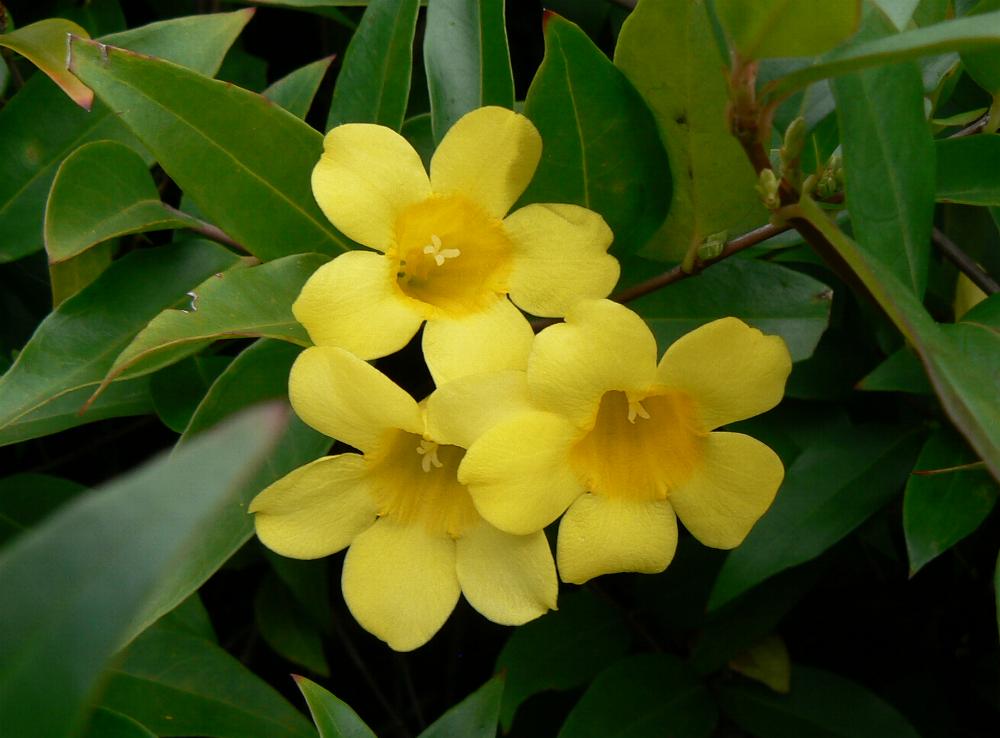 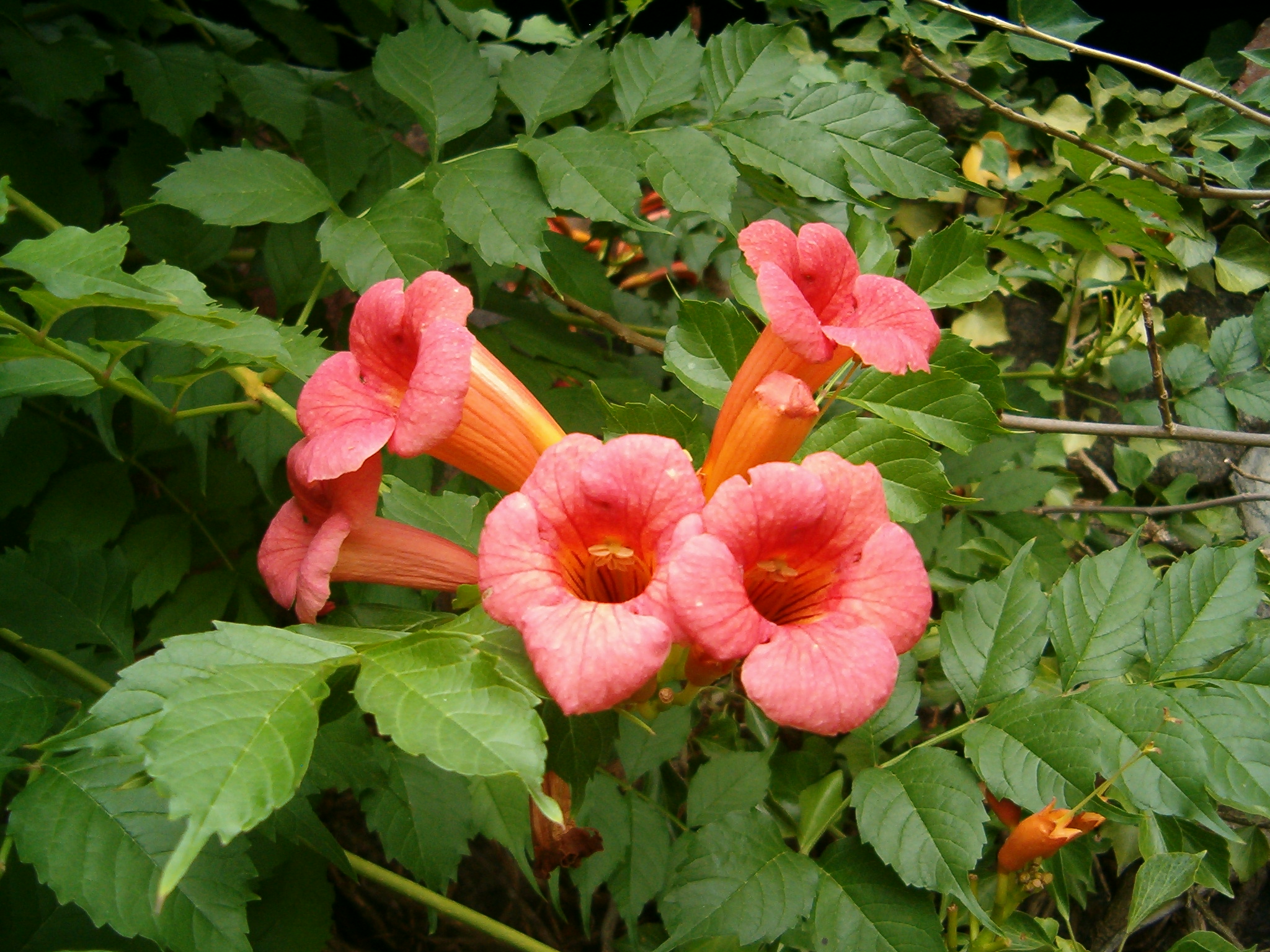 Trumpet creeper
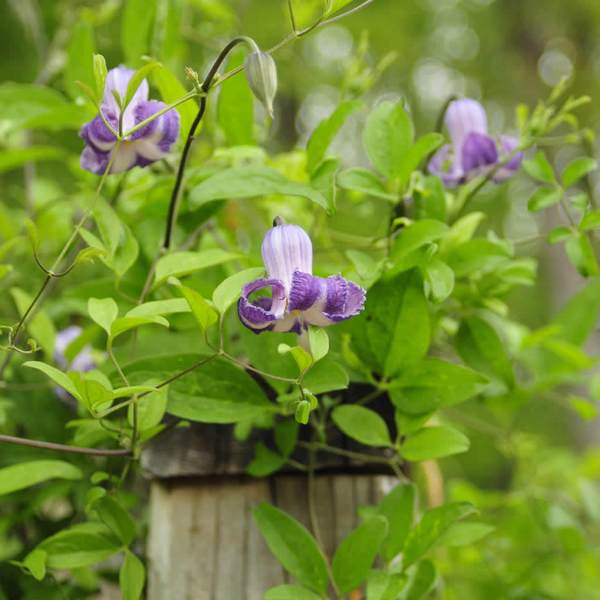 Carolina jessamine
Swamp leather flower
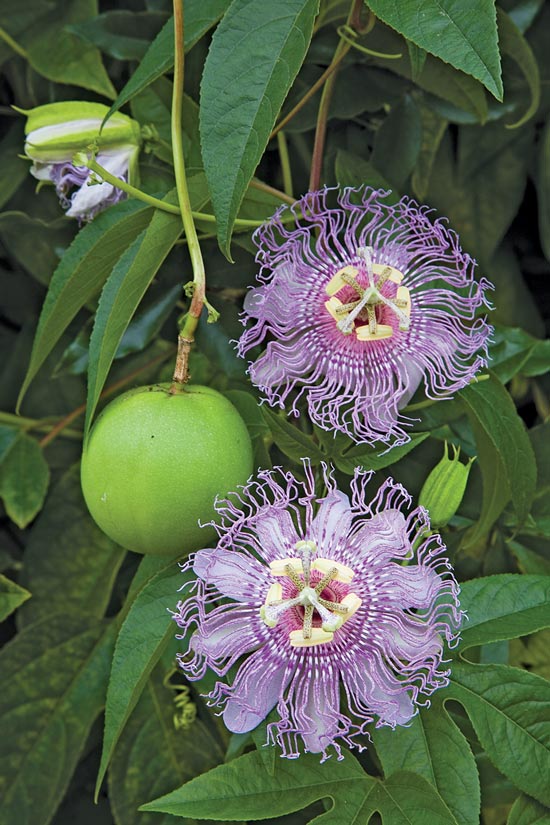 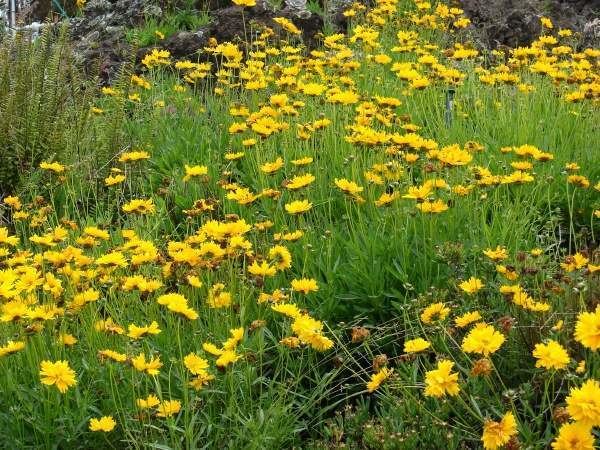 Passion vine
All around tough plants
Specific Species Recommendation
Passion vine (Passiflora incarnata) 
Butterfly pea (Centrosema virginiana) 
New Jersey Tea (Ceonothus americanus) 
Sandhills milkweed (Asclepias humistrata)
Georgia basil (Calamitha georgianum) 
Tickseed (Coreopsis sp.)
Coontie (Zamia floridana)
Dwarf Palm (Sabal minor)
Tickseed
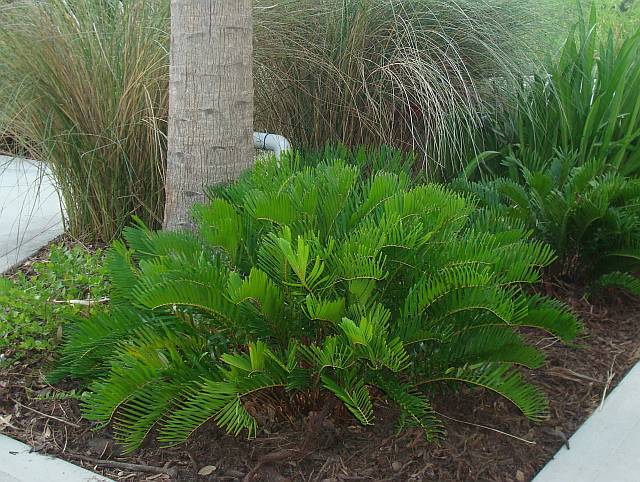 Coontie
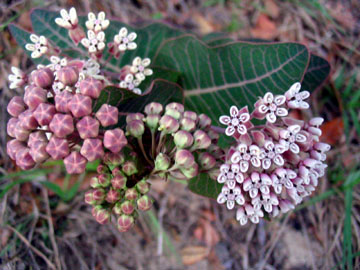 Sandhills milkweed
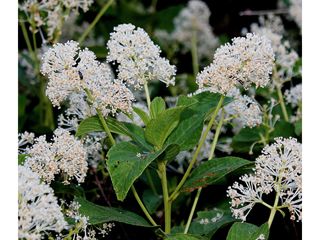 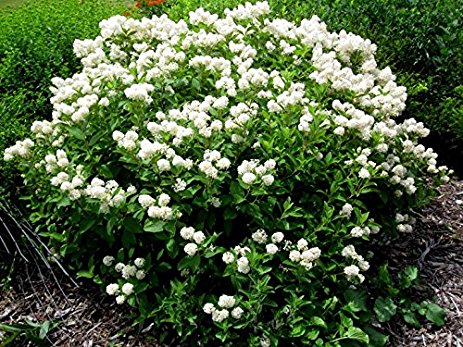 Butterfly pea
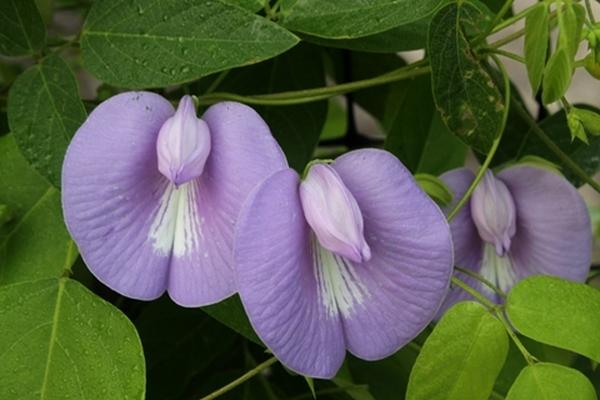 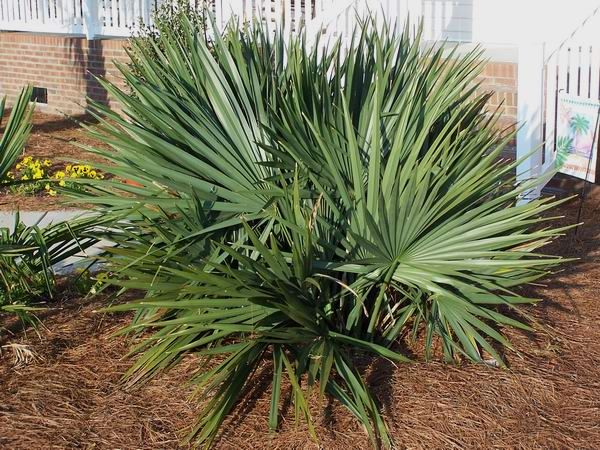 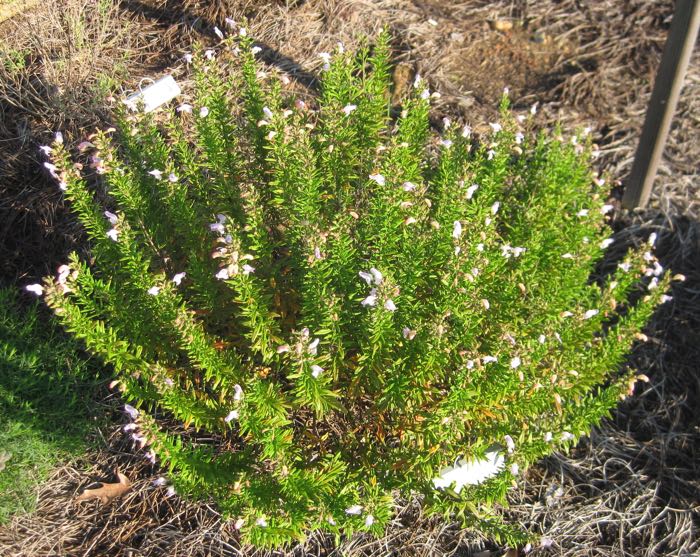 Georgia Basil
New Jersey Tea
Dwarf Palm
Plant Profiles
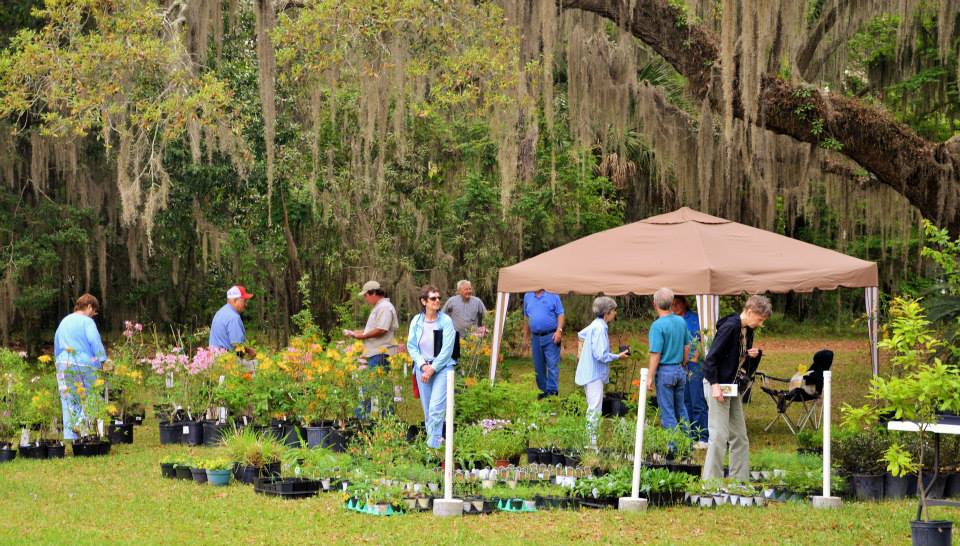 Questions?
eamonn.leonard@dnr.ga.gov
NATIVE PLANT NURSERIES 
Ernst Southern Native Seeds1 800 873 3321 1 800 873 3321www.ernstseed.com
Mail Order Nativeswww.mailordernatives.com
Thompson’s Garden6175 GA Hwy SouthI-16 Exit 127912 839 2164 912 839 2164plantguy@bulloch.net
Ann’s and Howard’s PlantsHwy 204912 748 2719 912 748 2719
Southern Native Plantings1549 Pryor Rd, Newington, GA 30446912 857 4571 912 857 4571www.southernnativeplantings.com
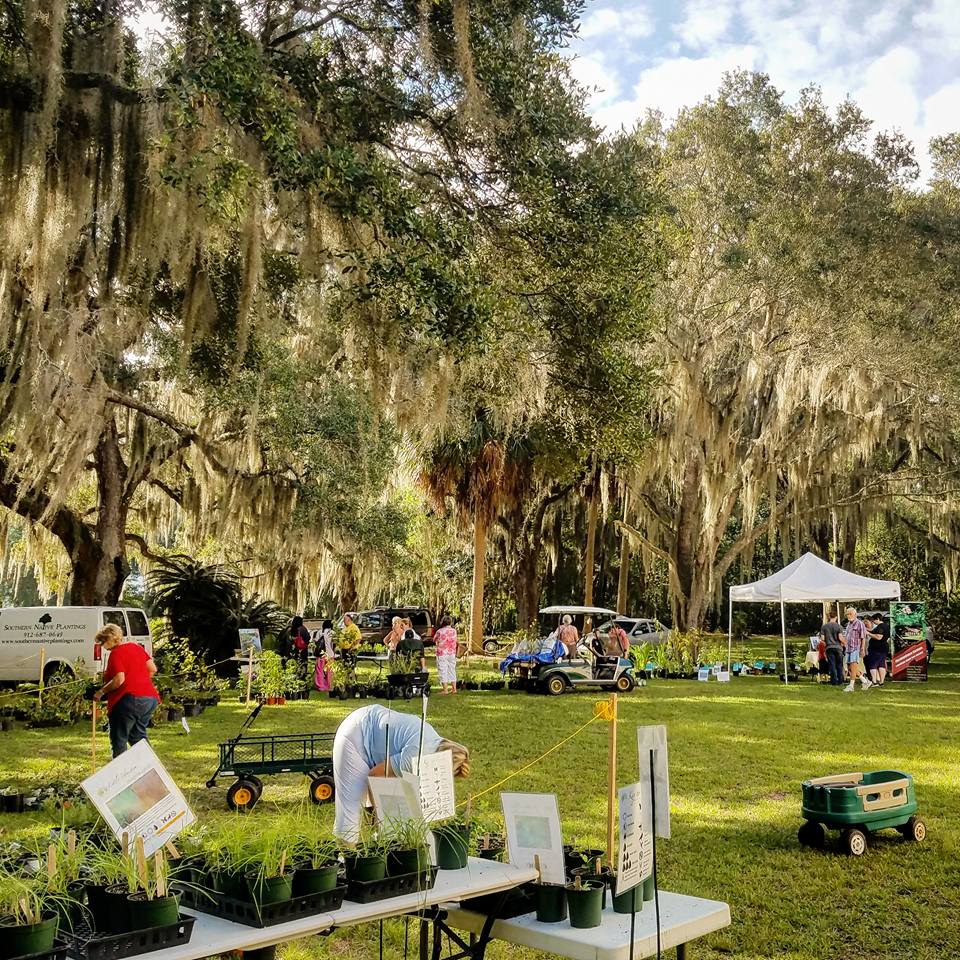